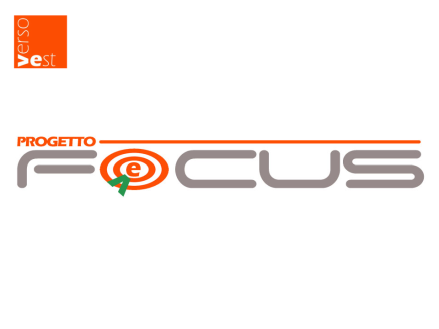 PROGETTO FOCUS 2013

I casi Braghin (BY)  e Novozibkov  (RU)

Report   operativo,

A cura di :   Silvio Tomasini  e 
		Tarcisio Bruno
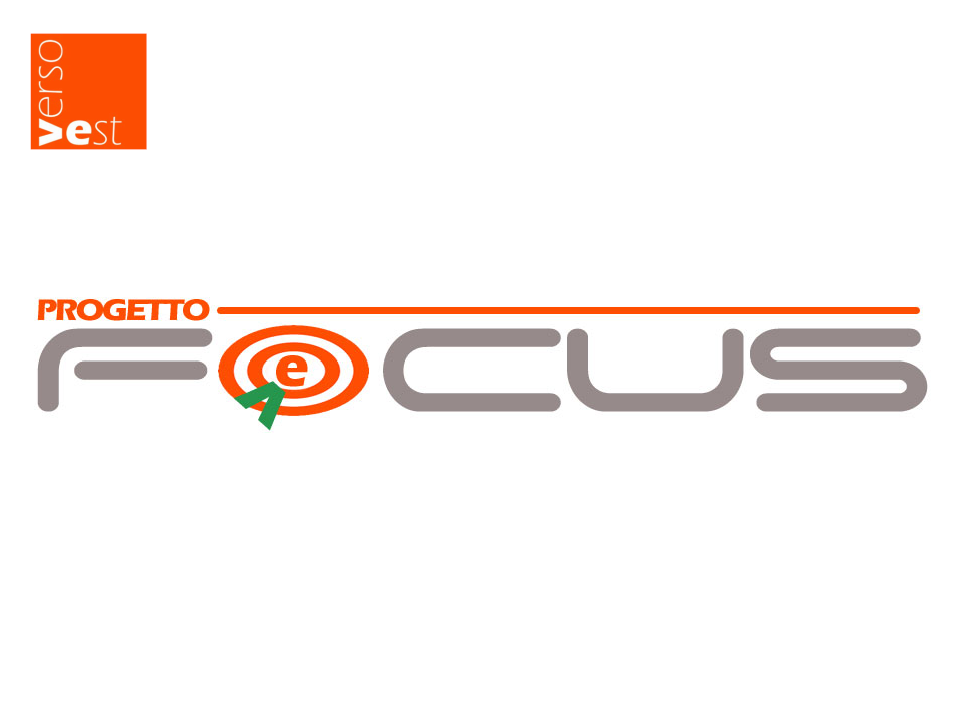 45 Km circa
180 Km circa
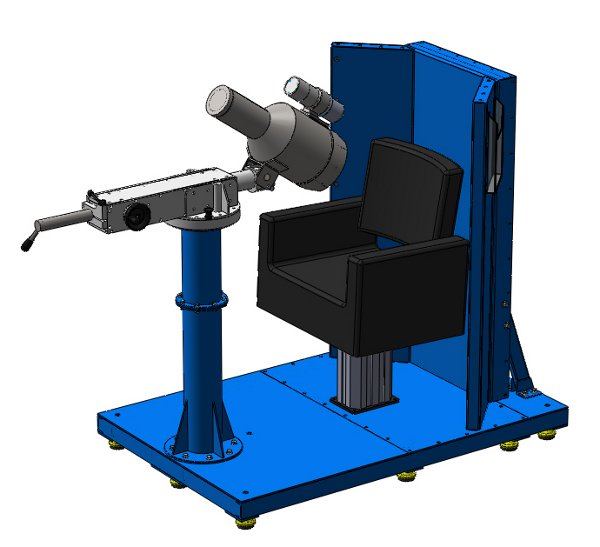 Album foto
di TARCI
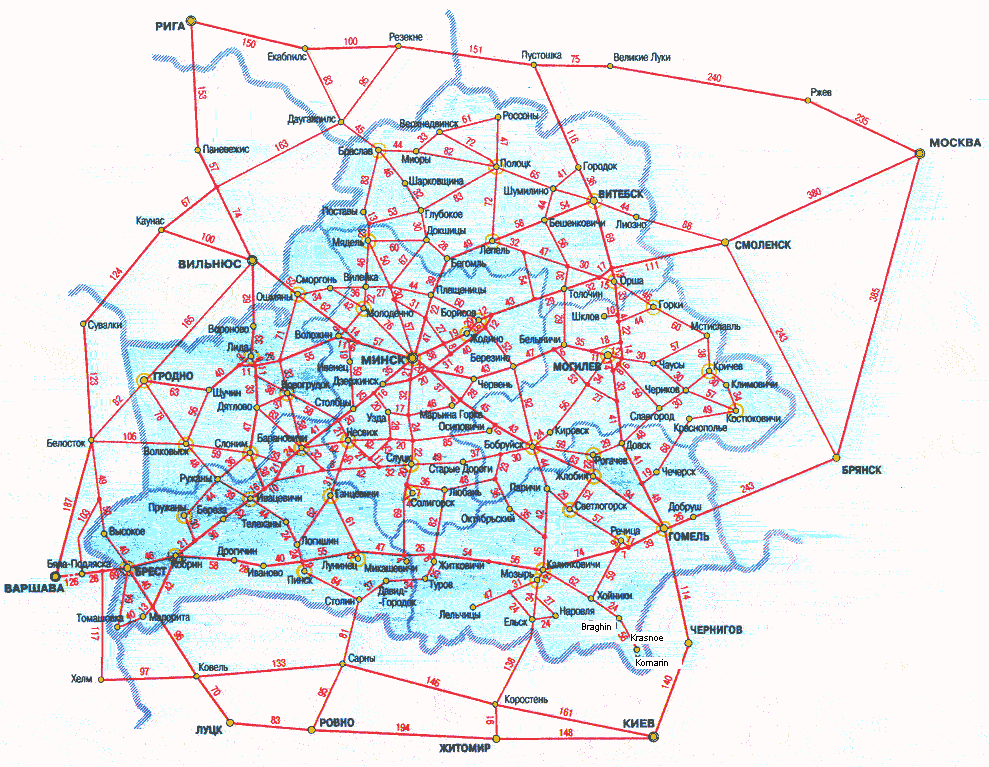 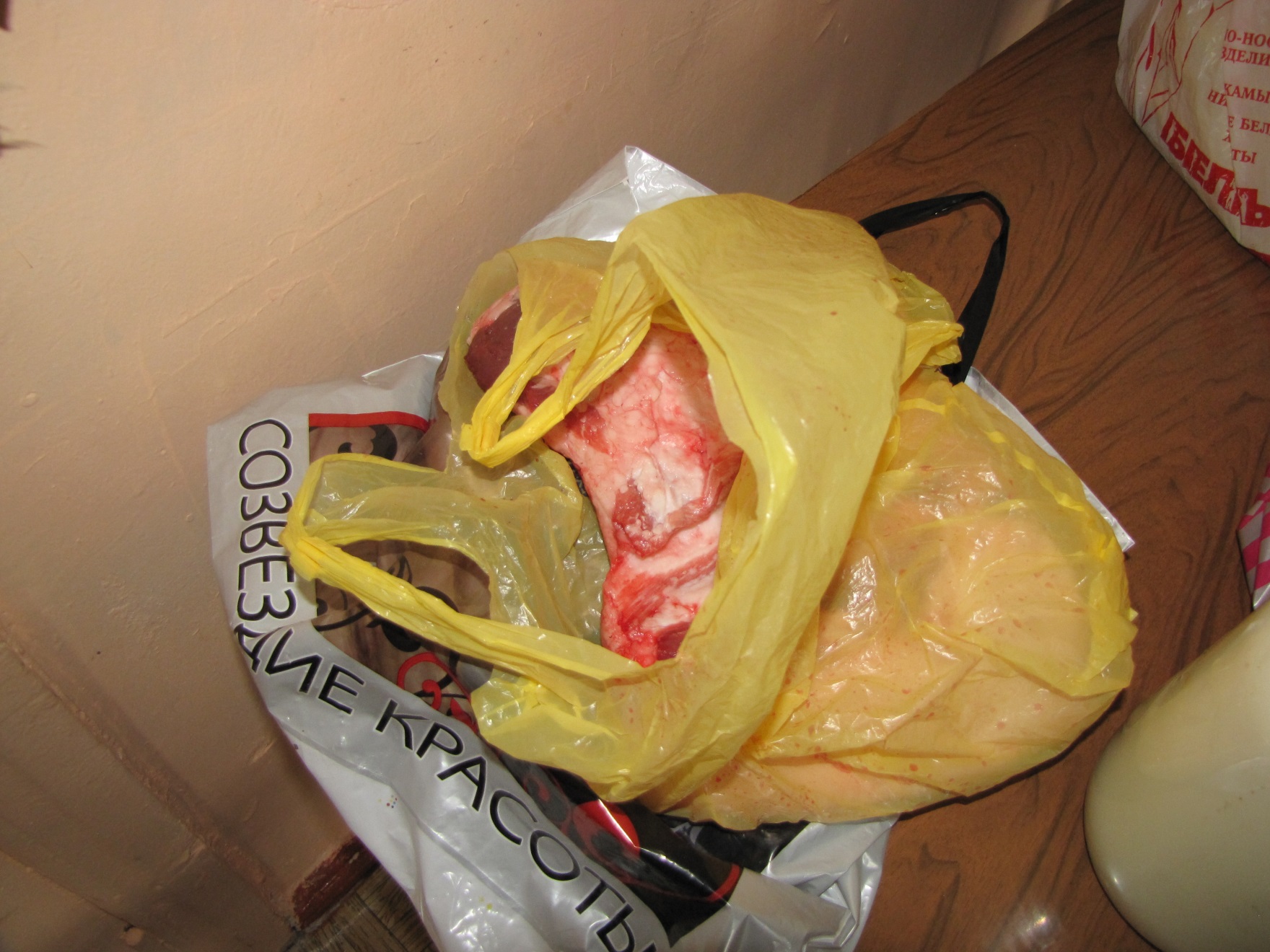 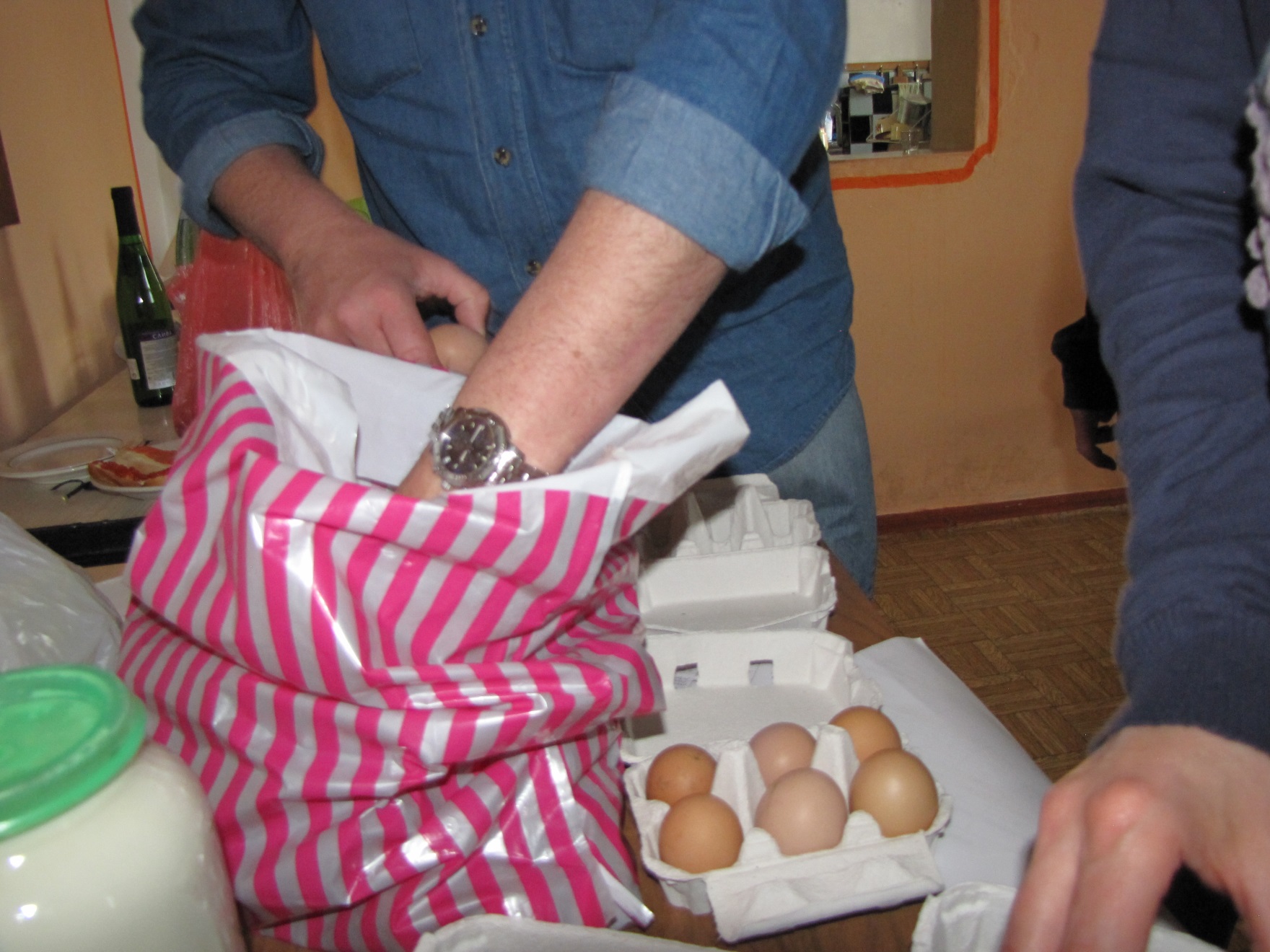 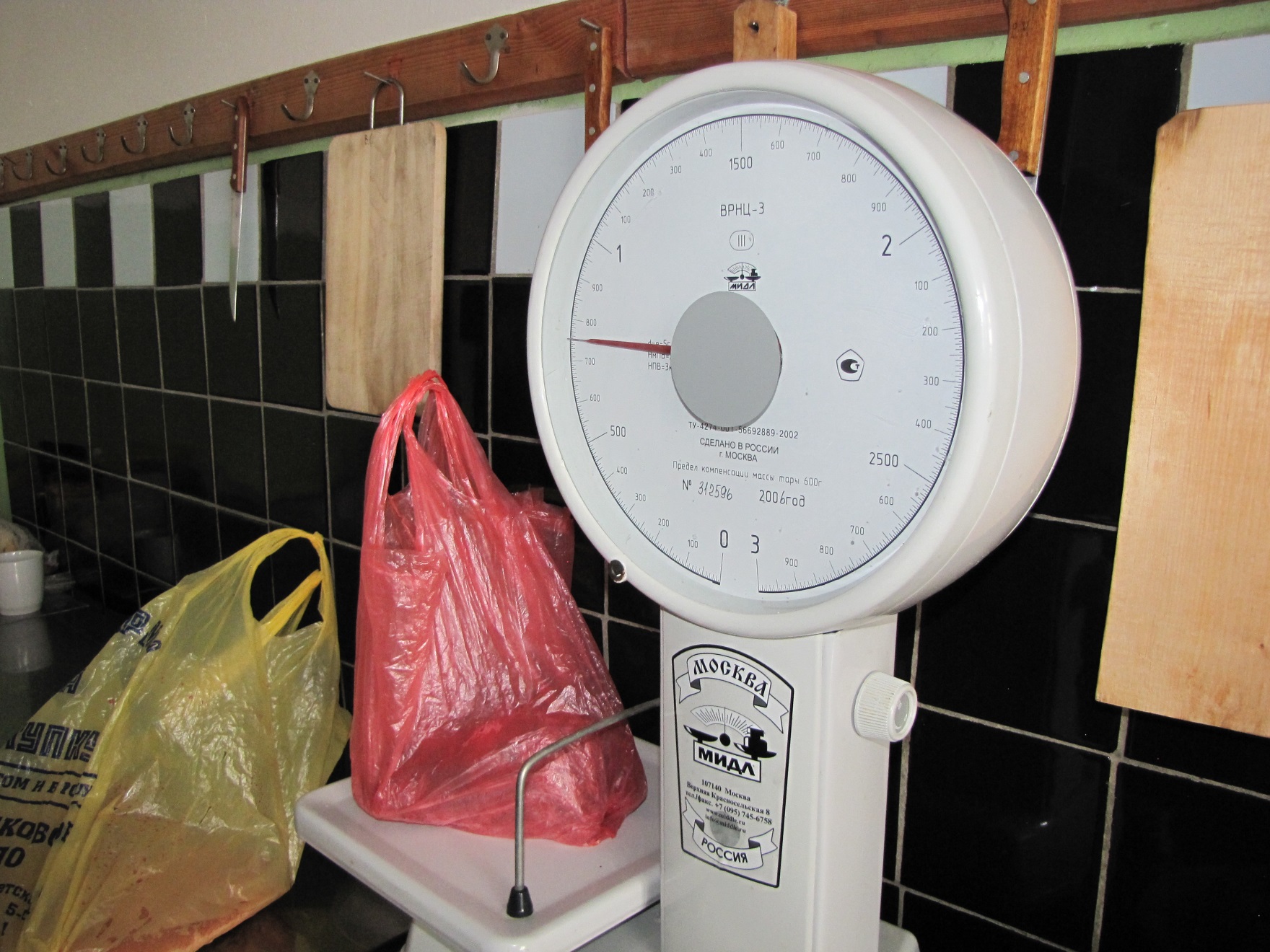 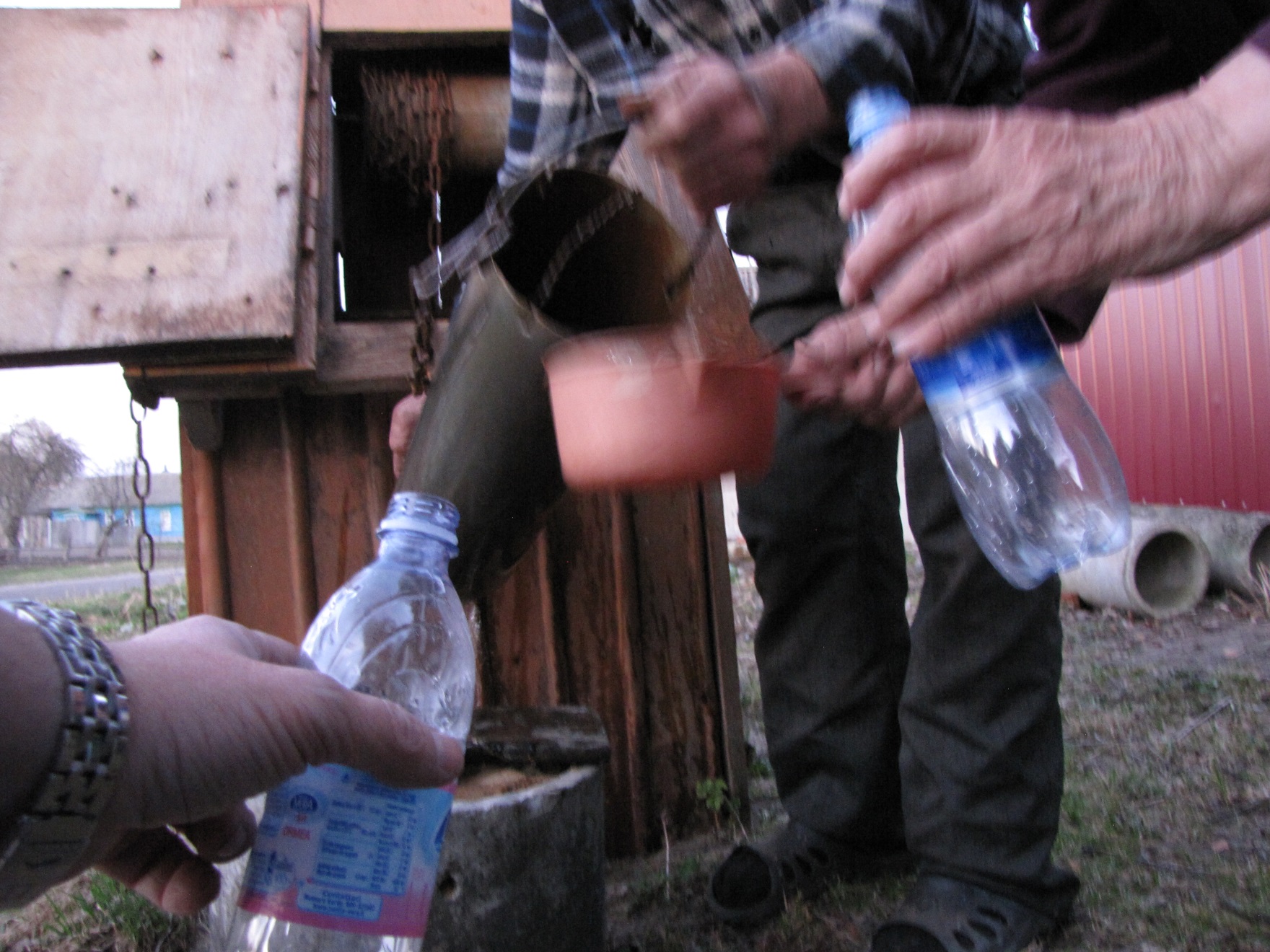 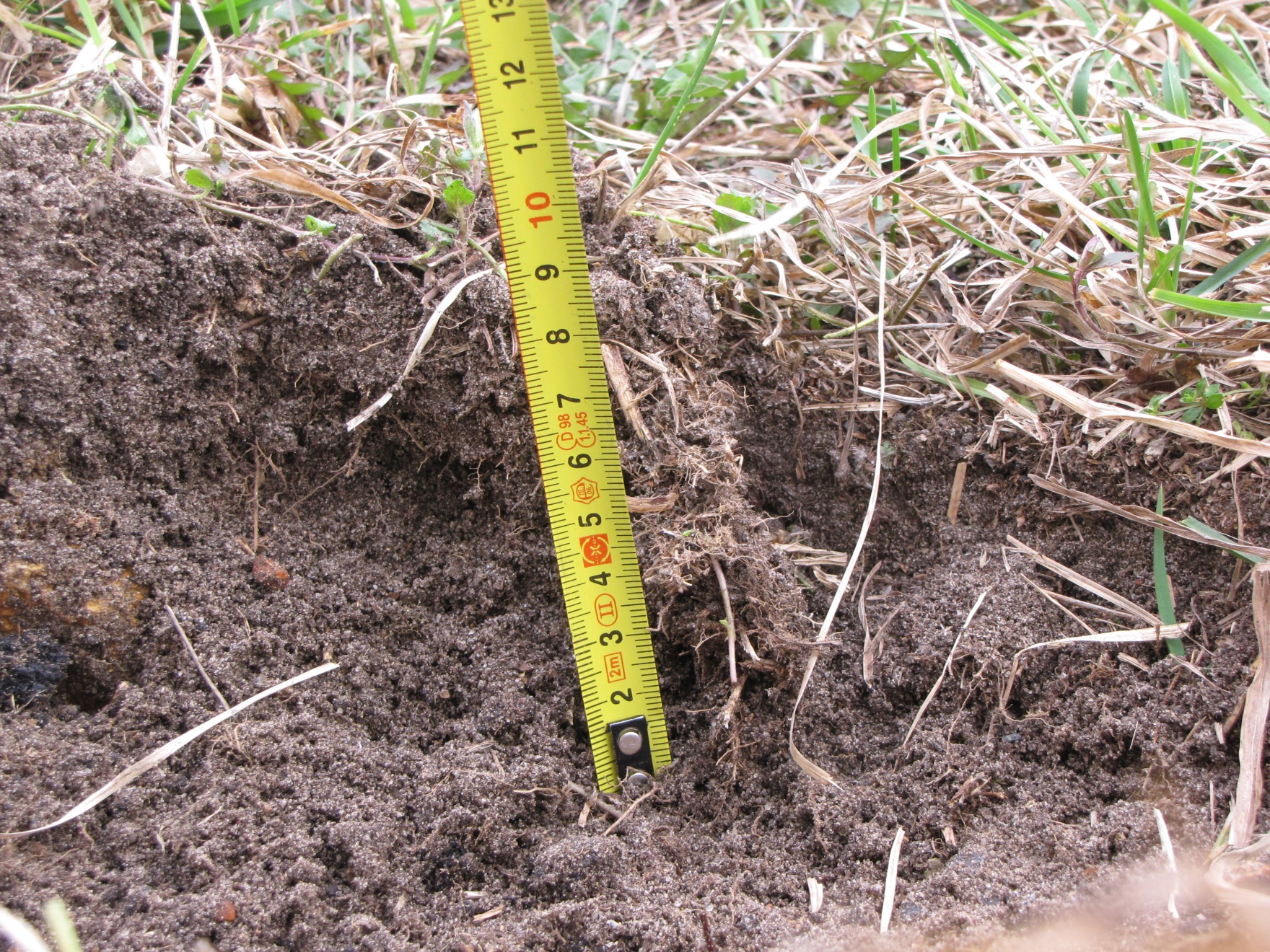 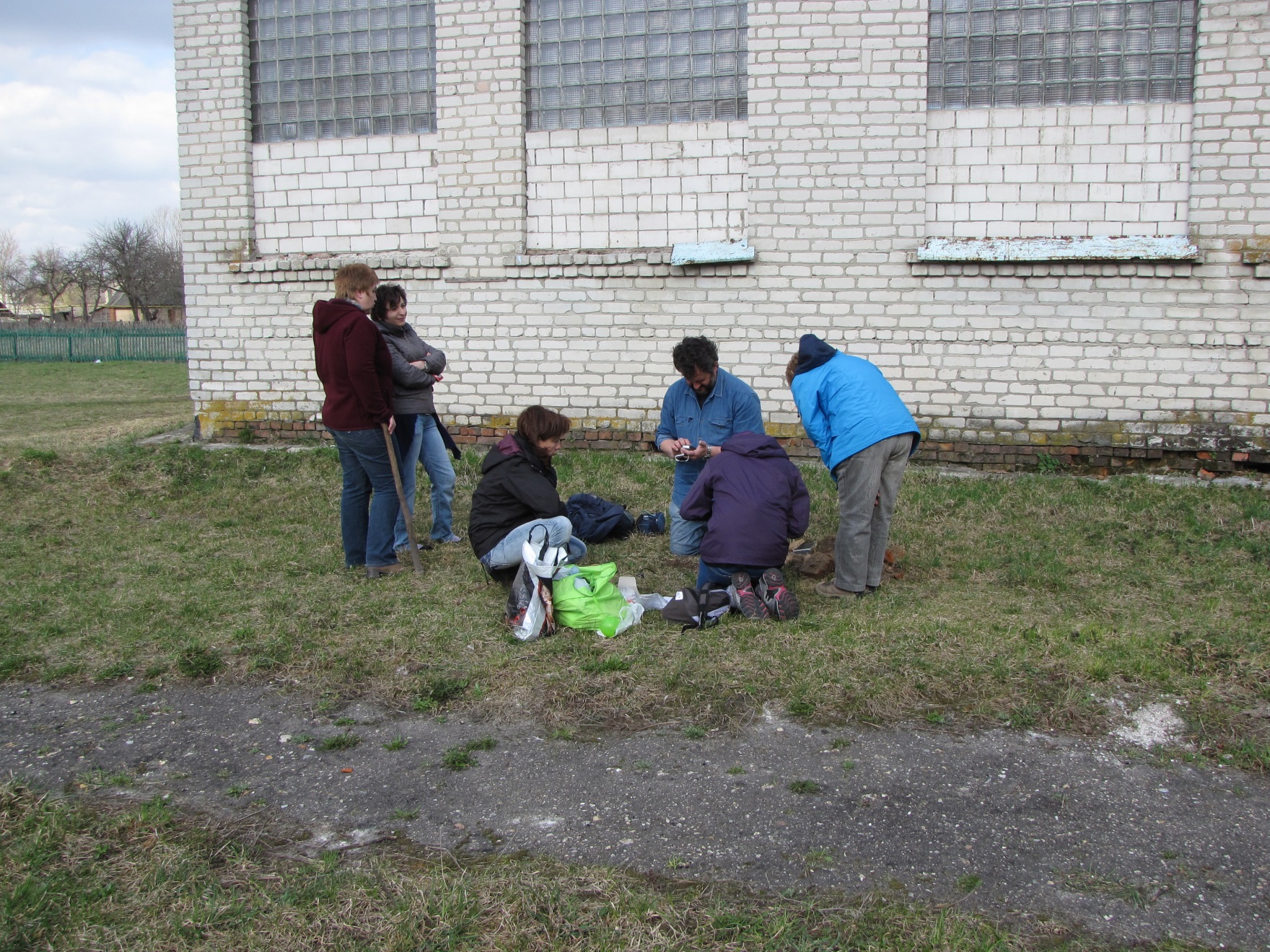 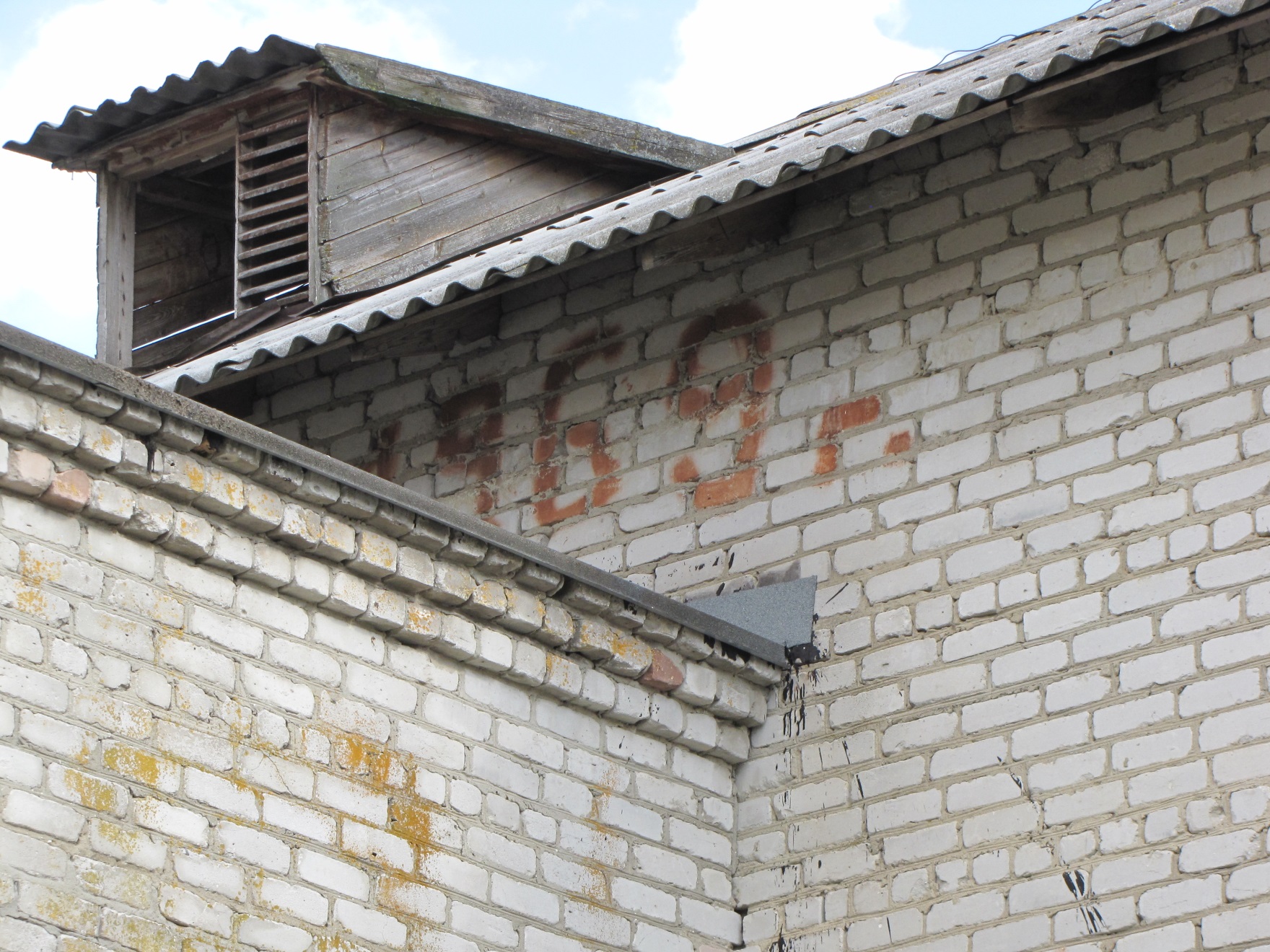 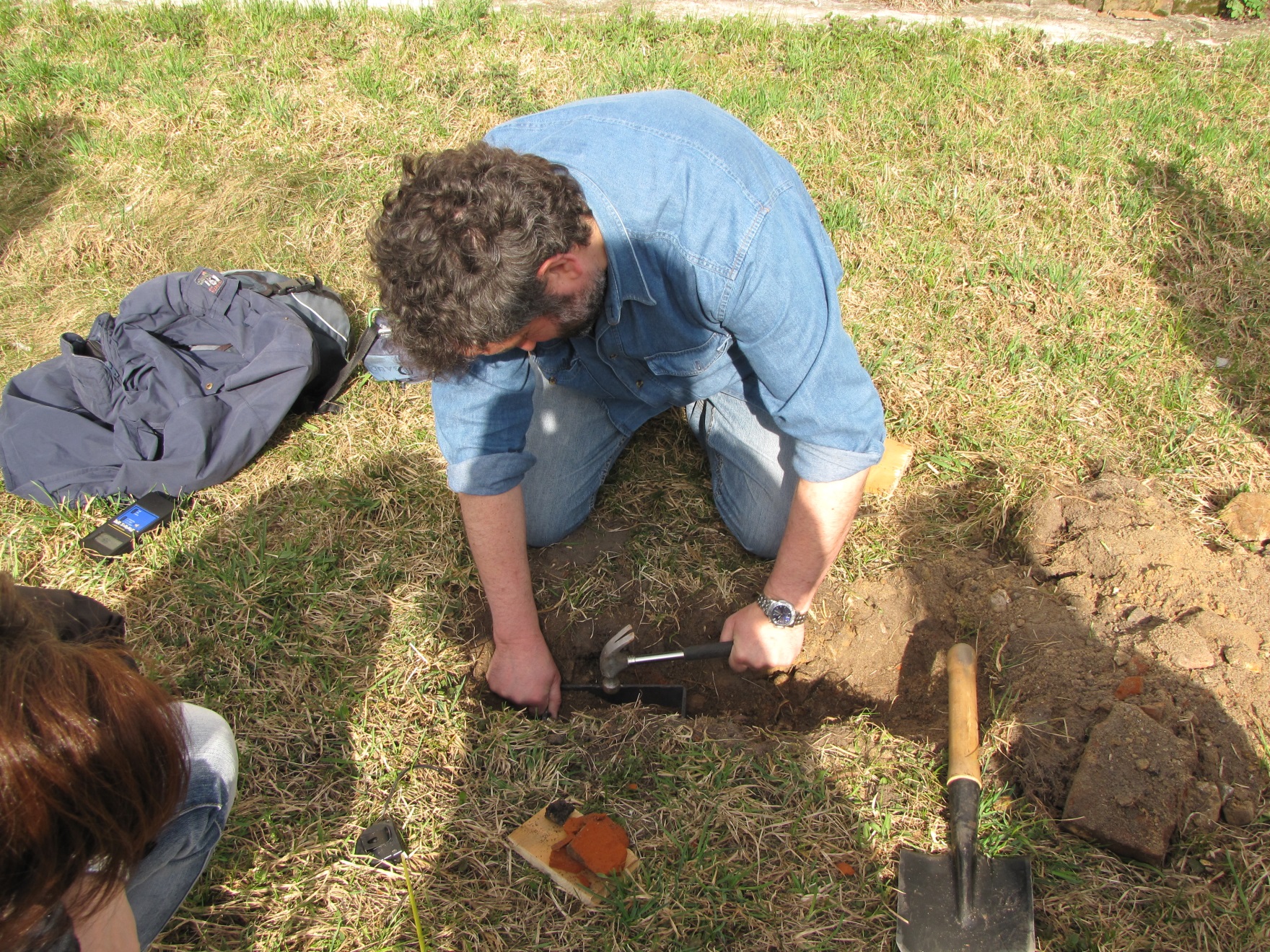 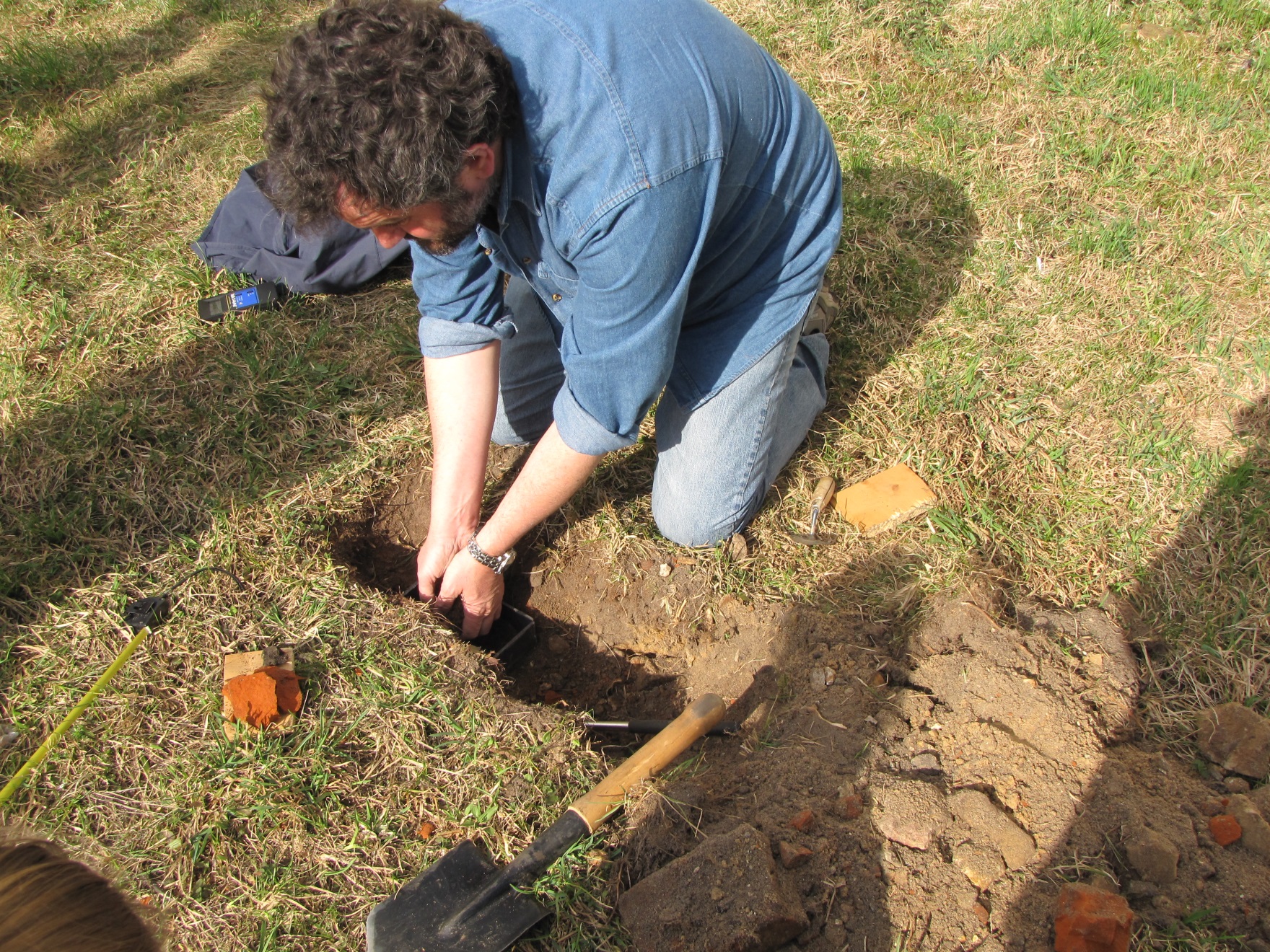 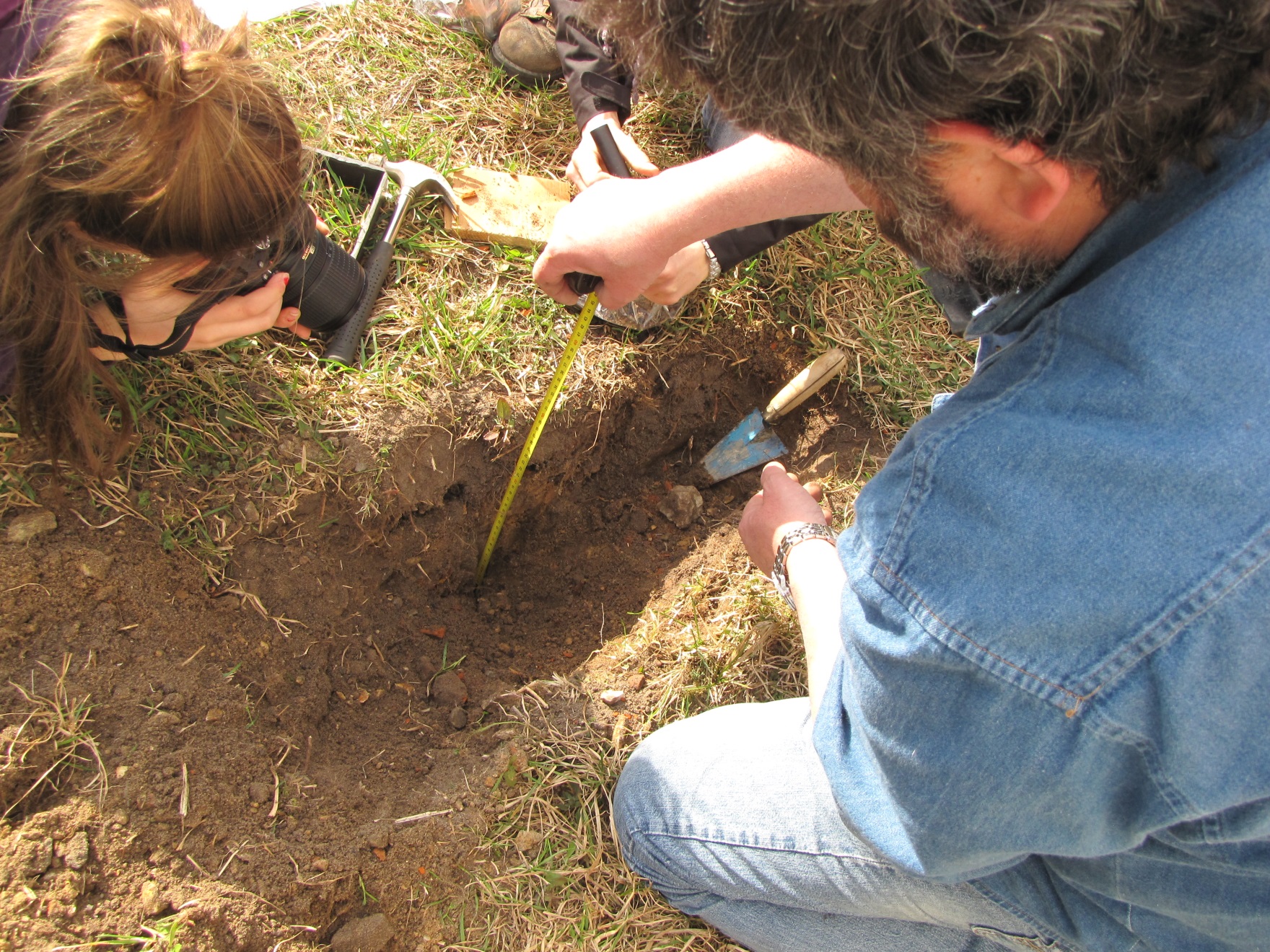 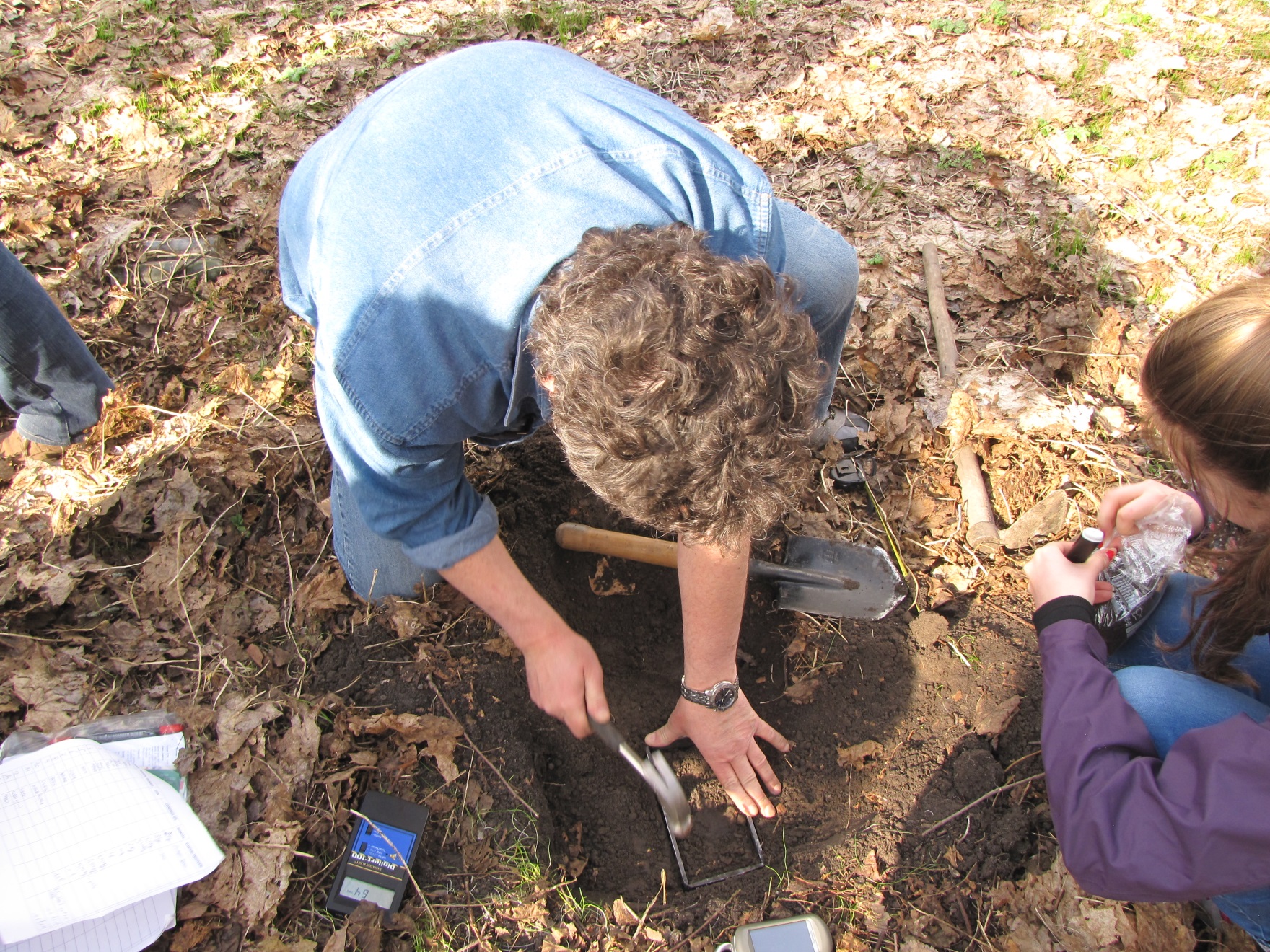 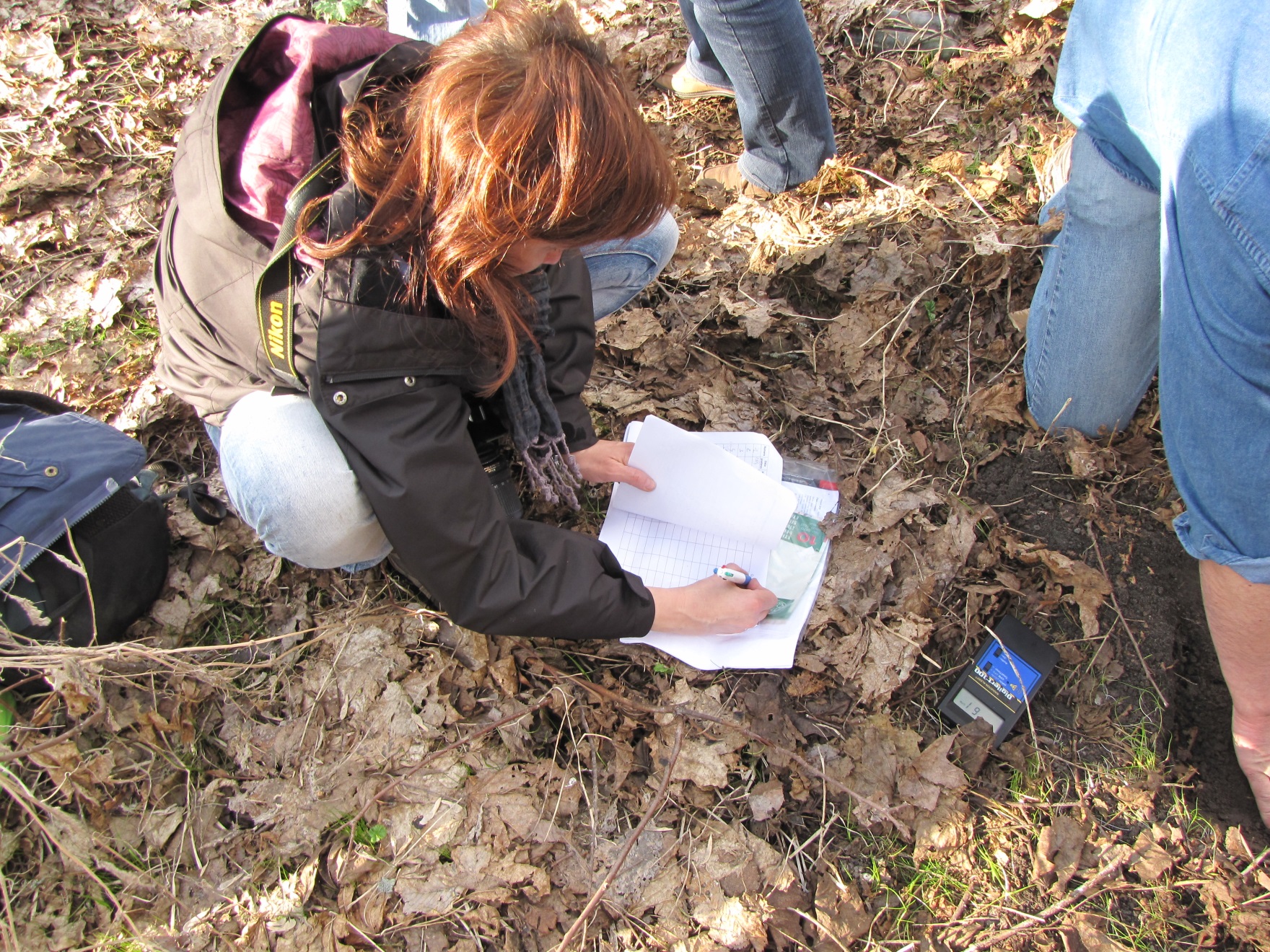 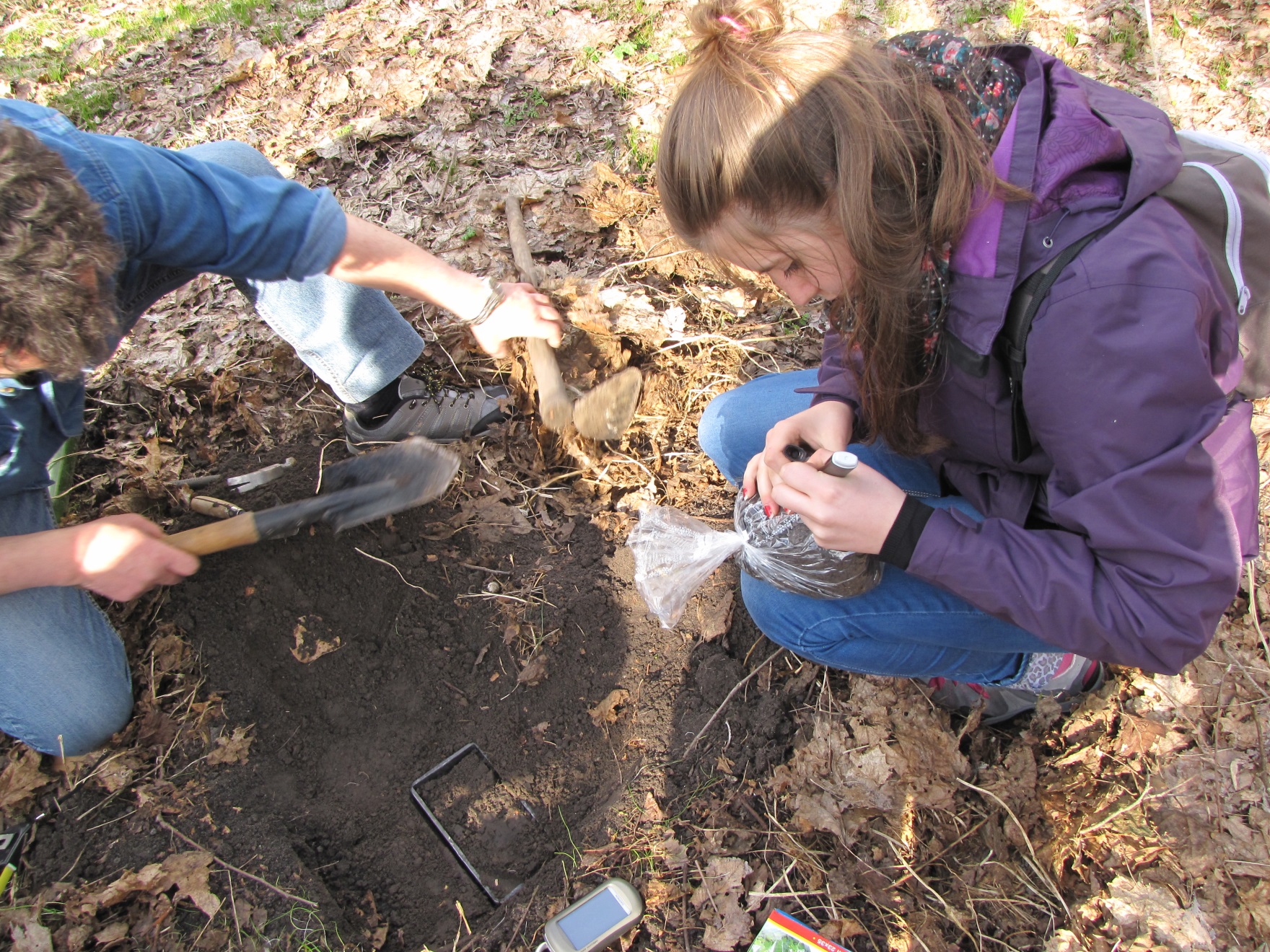 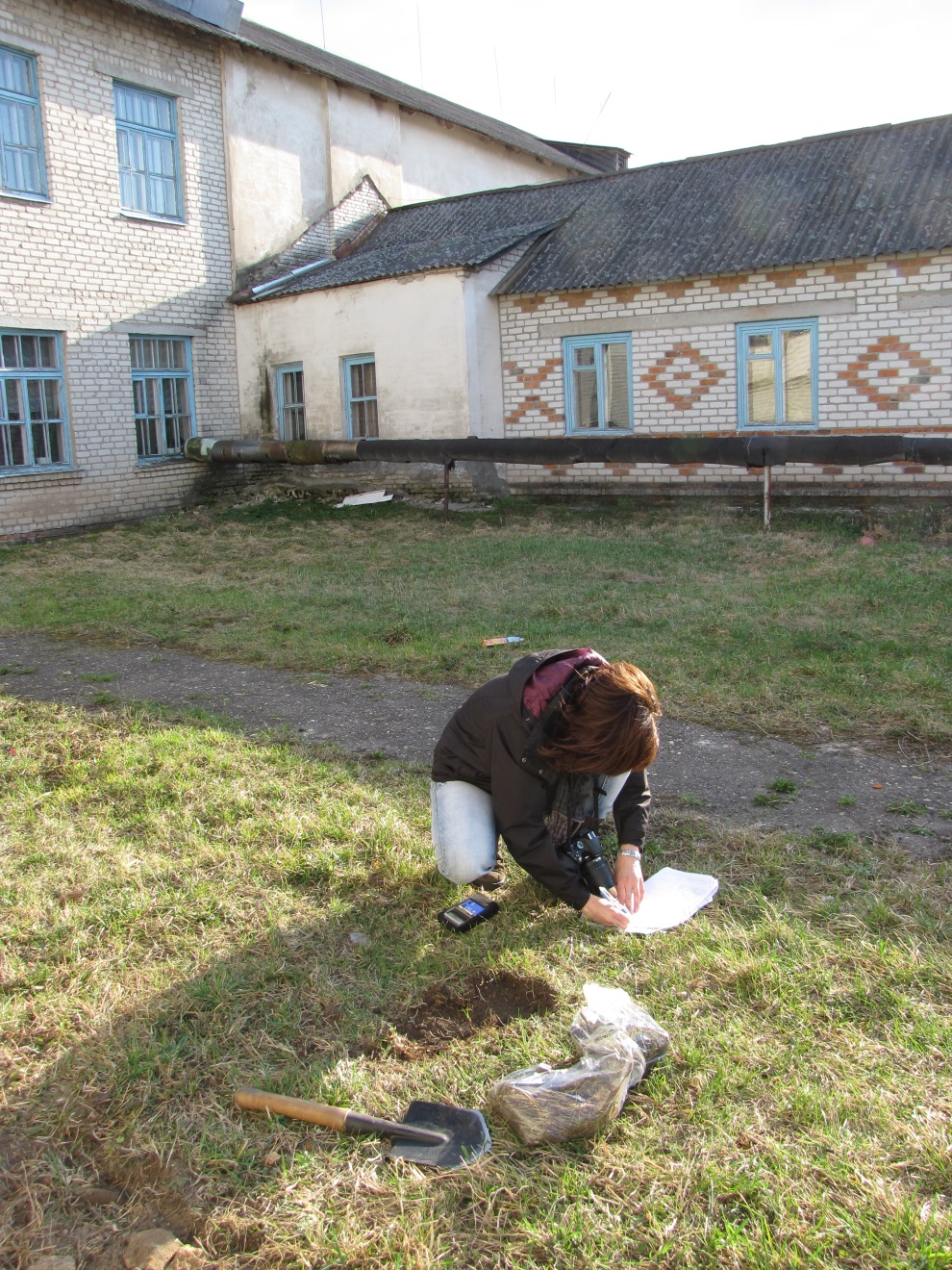 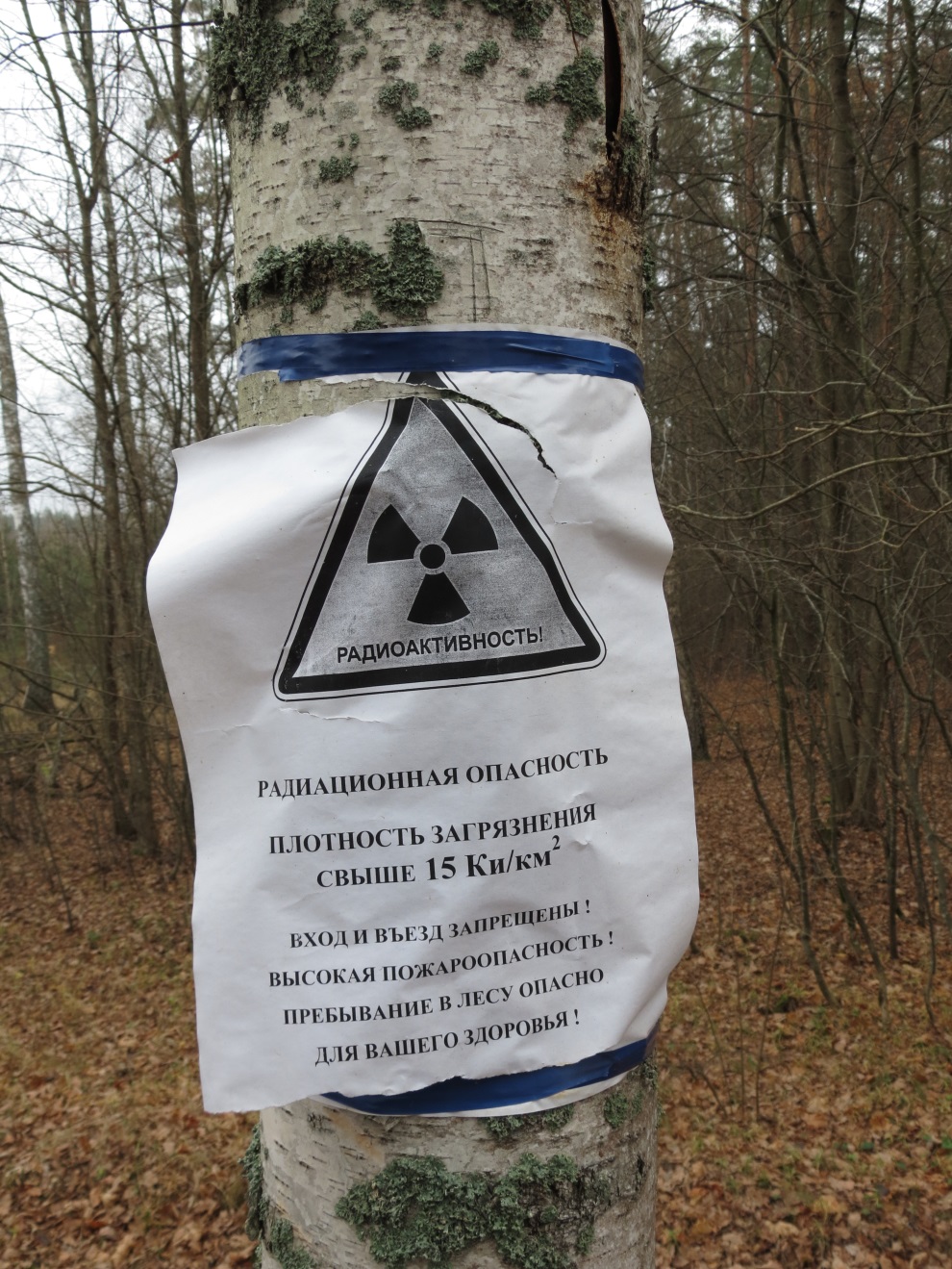 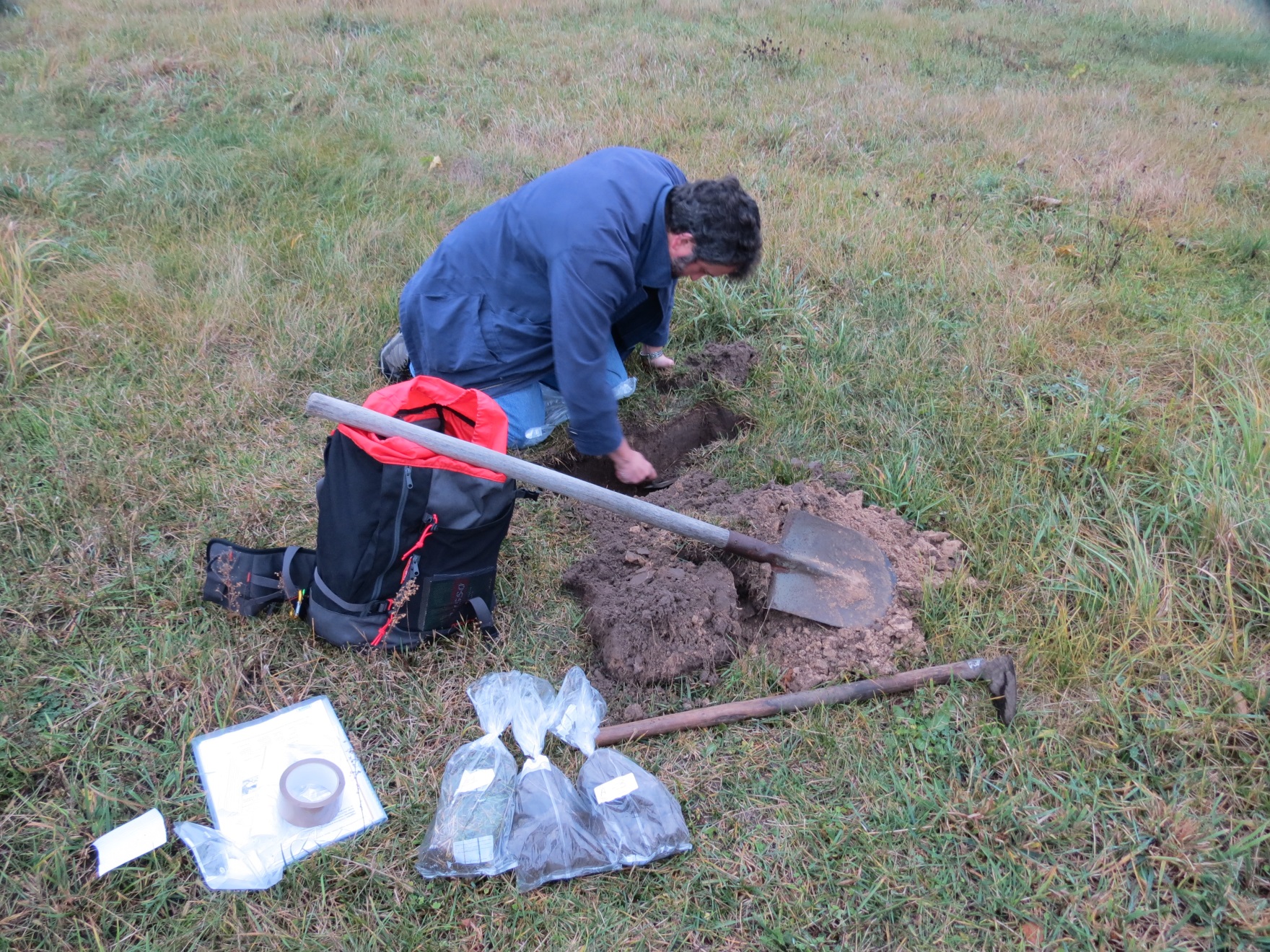 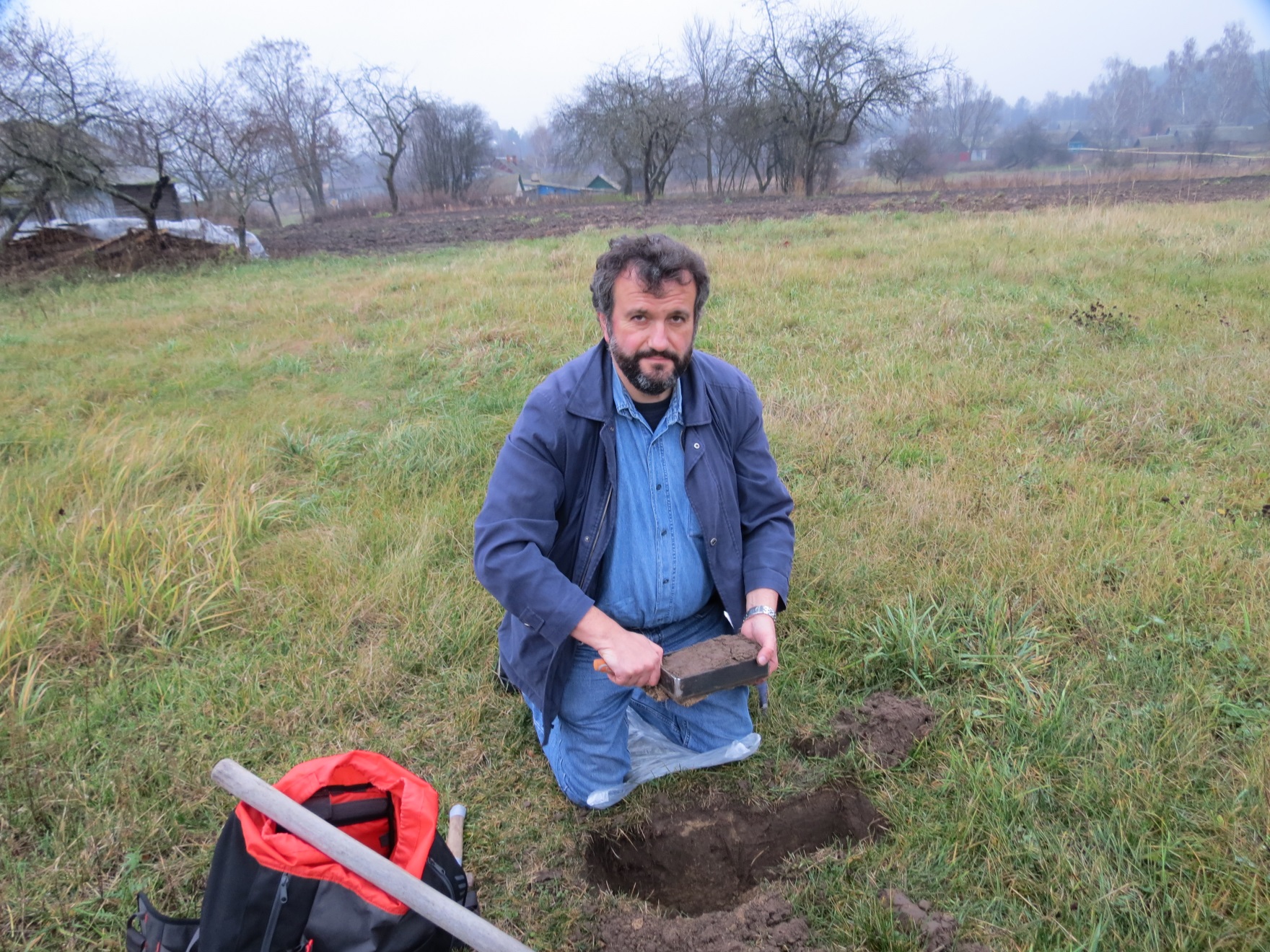 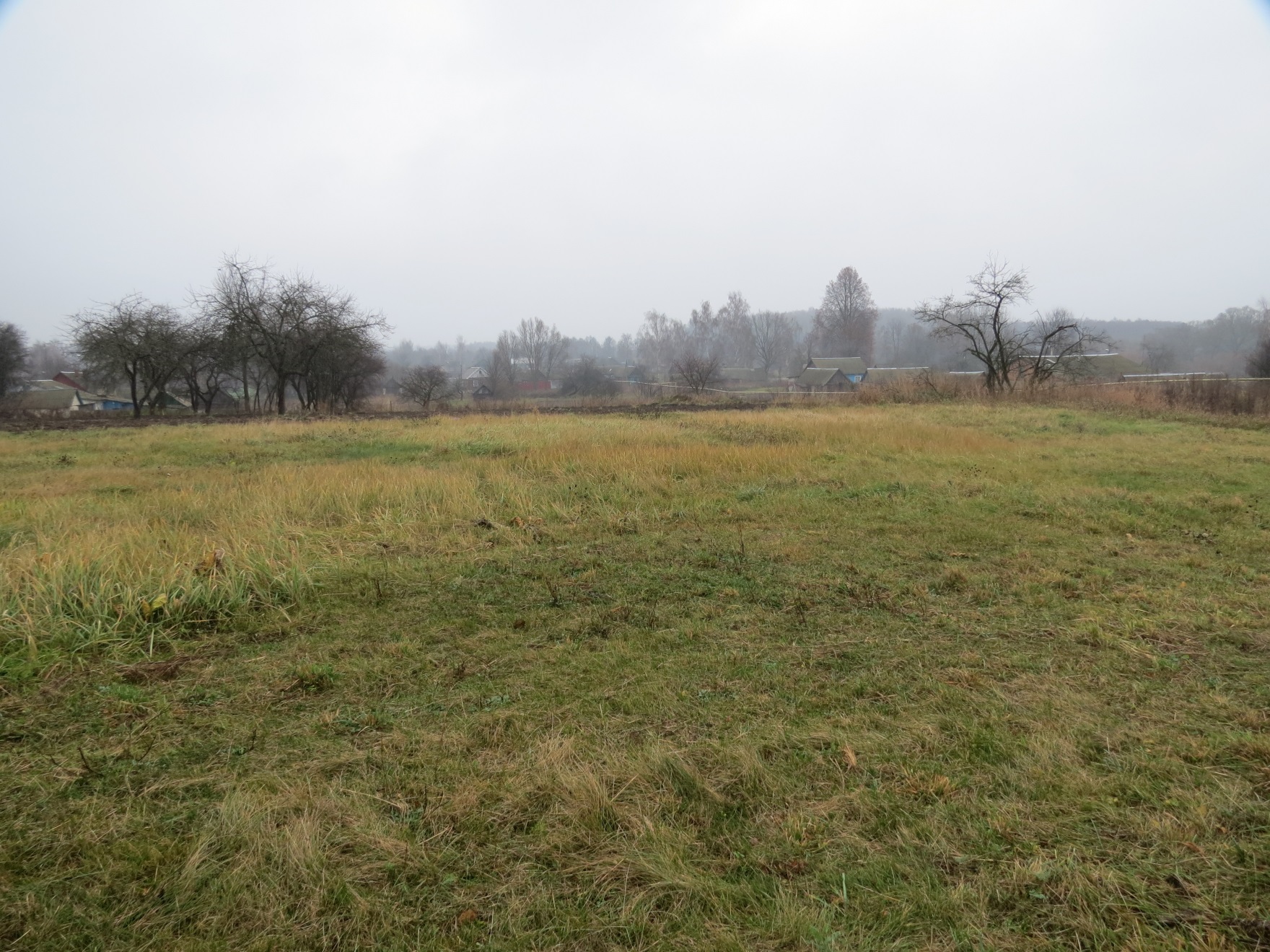 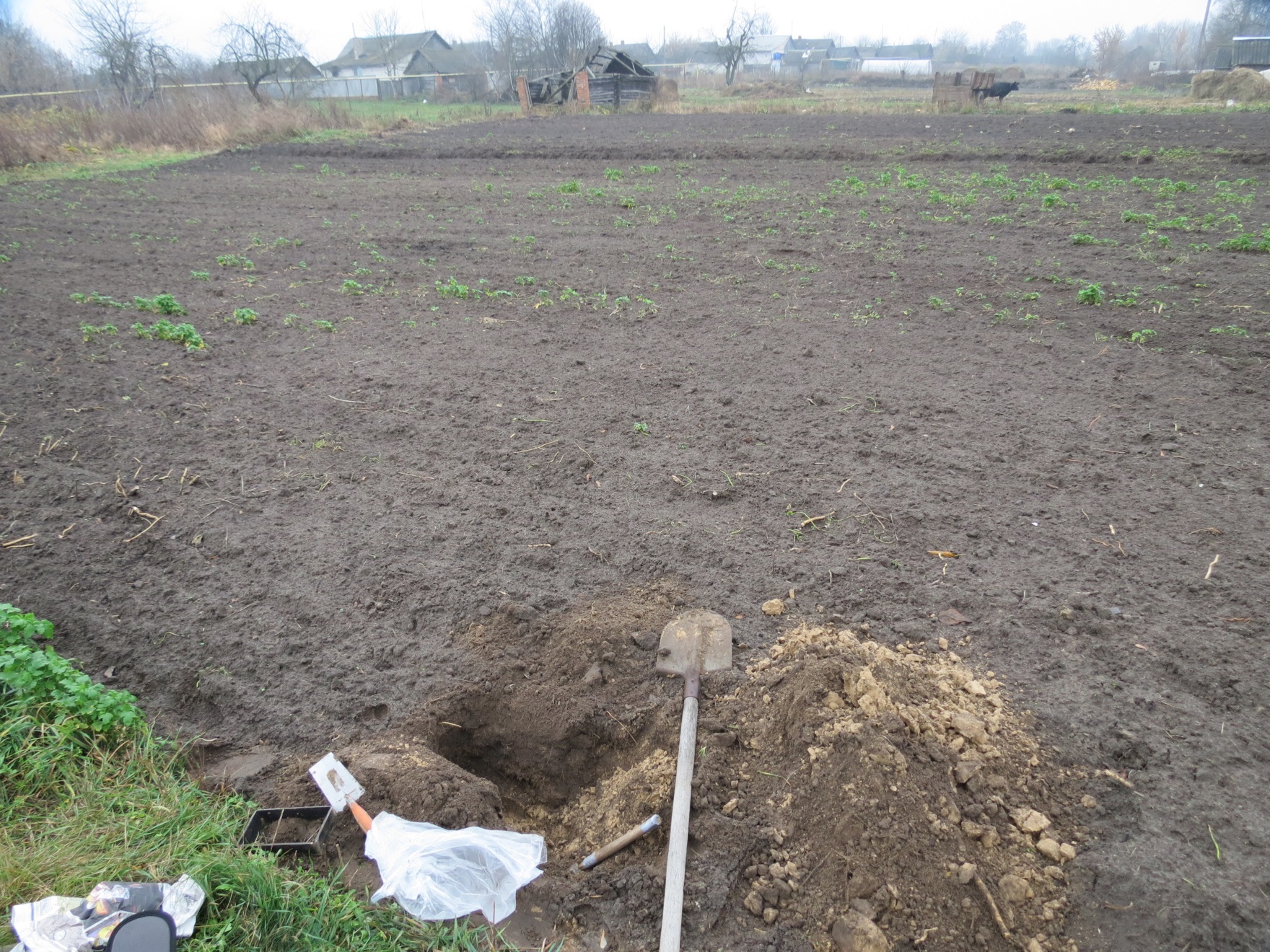 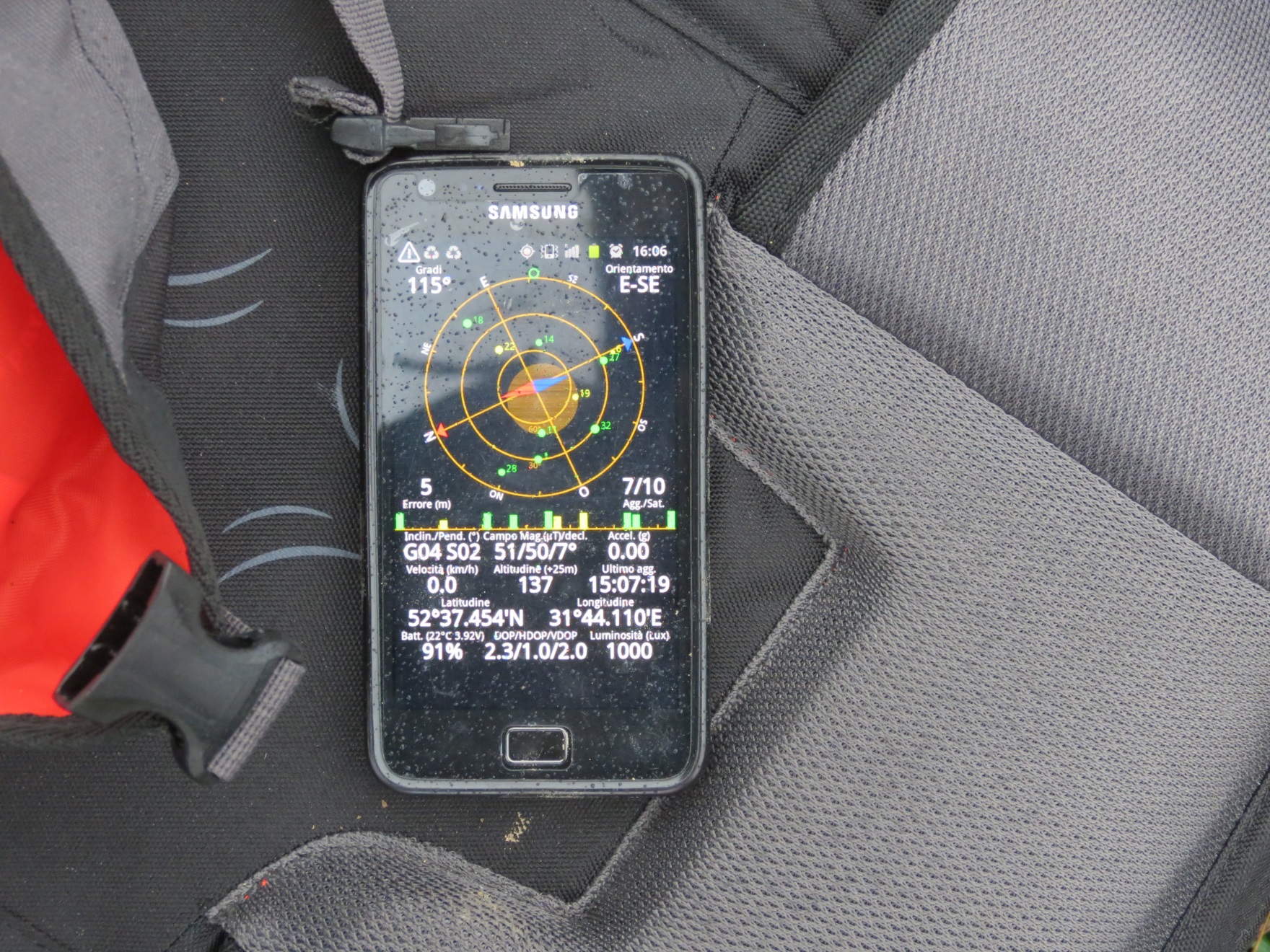 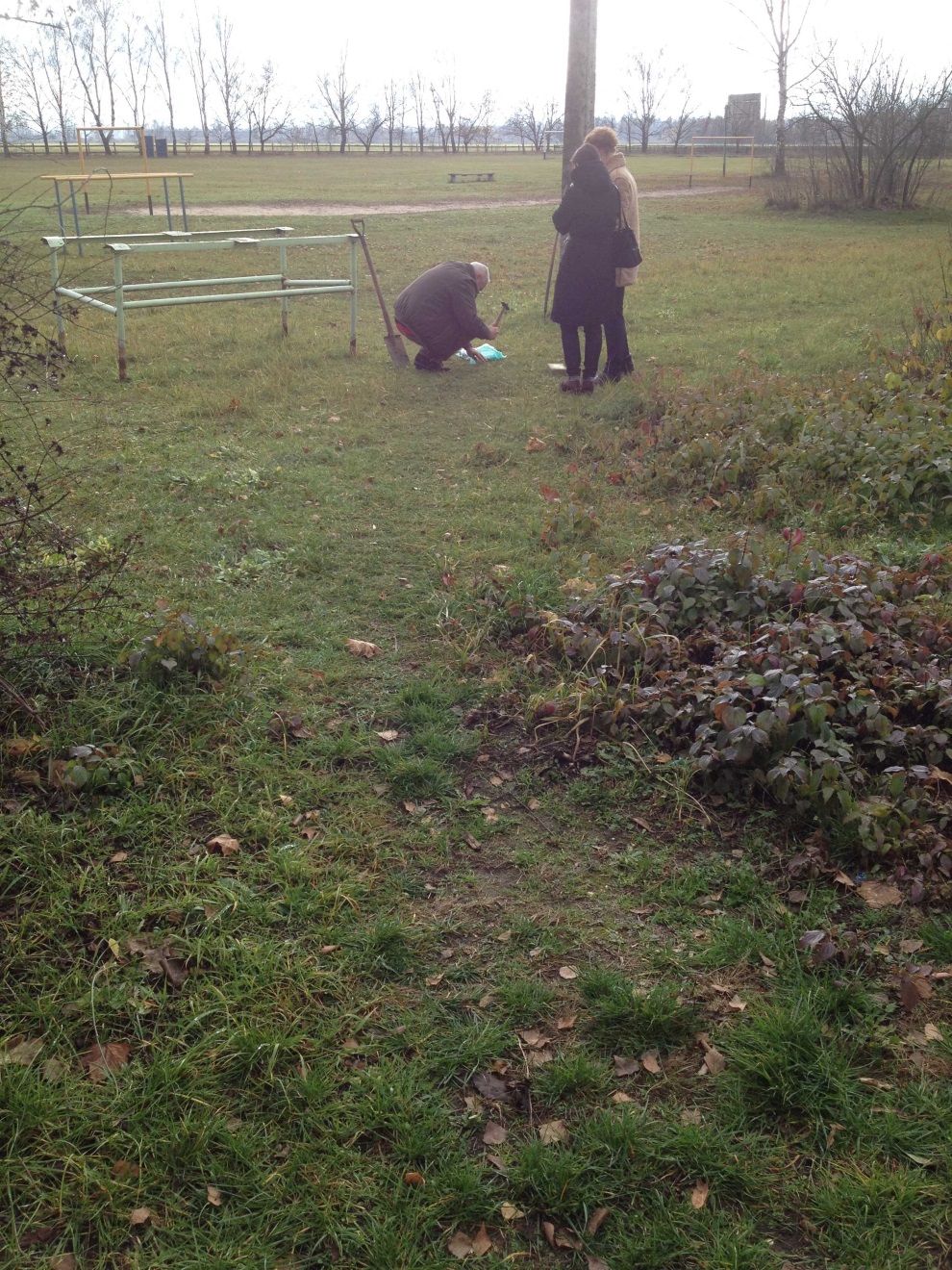 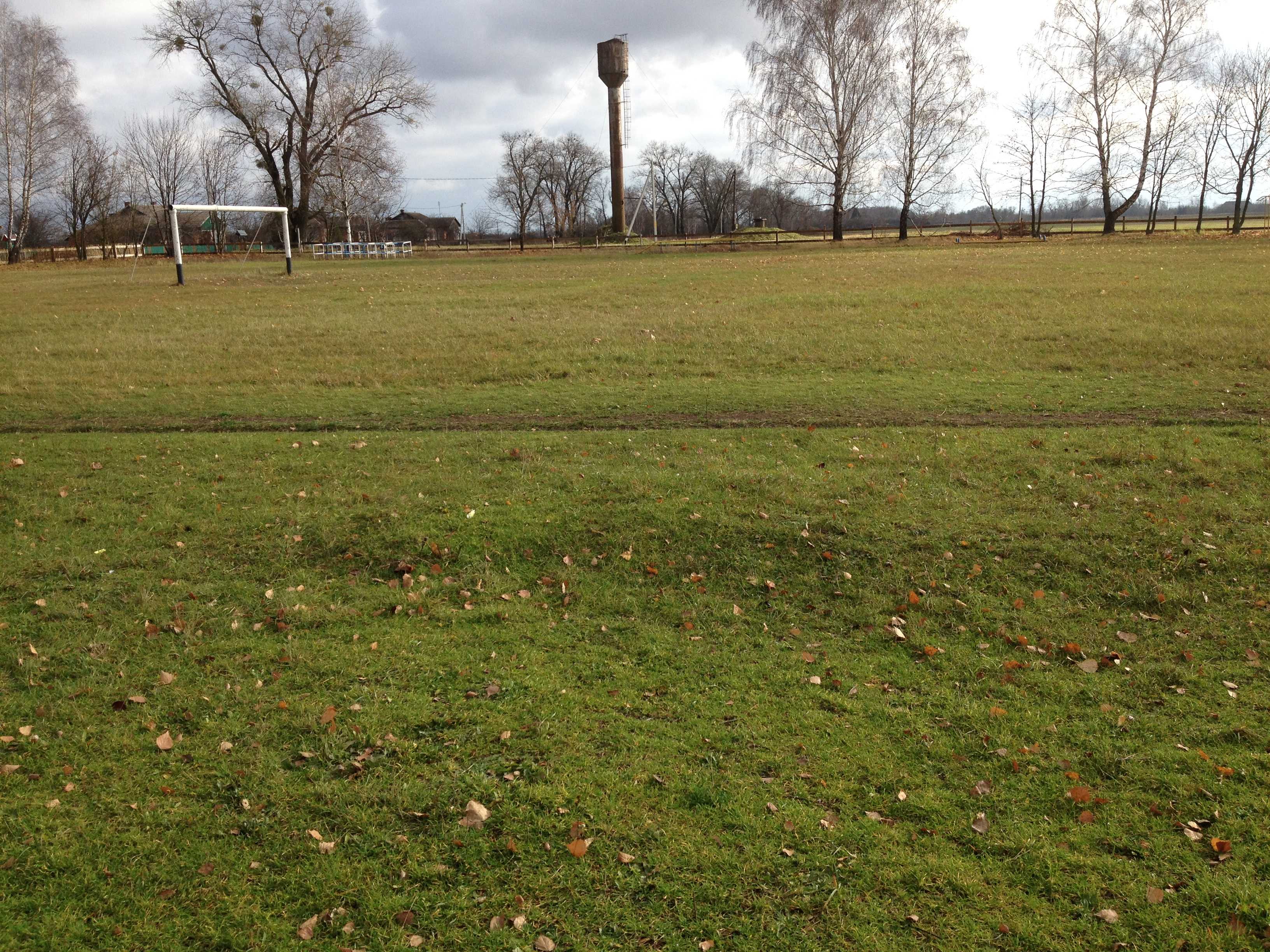 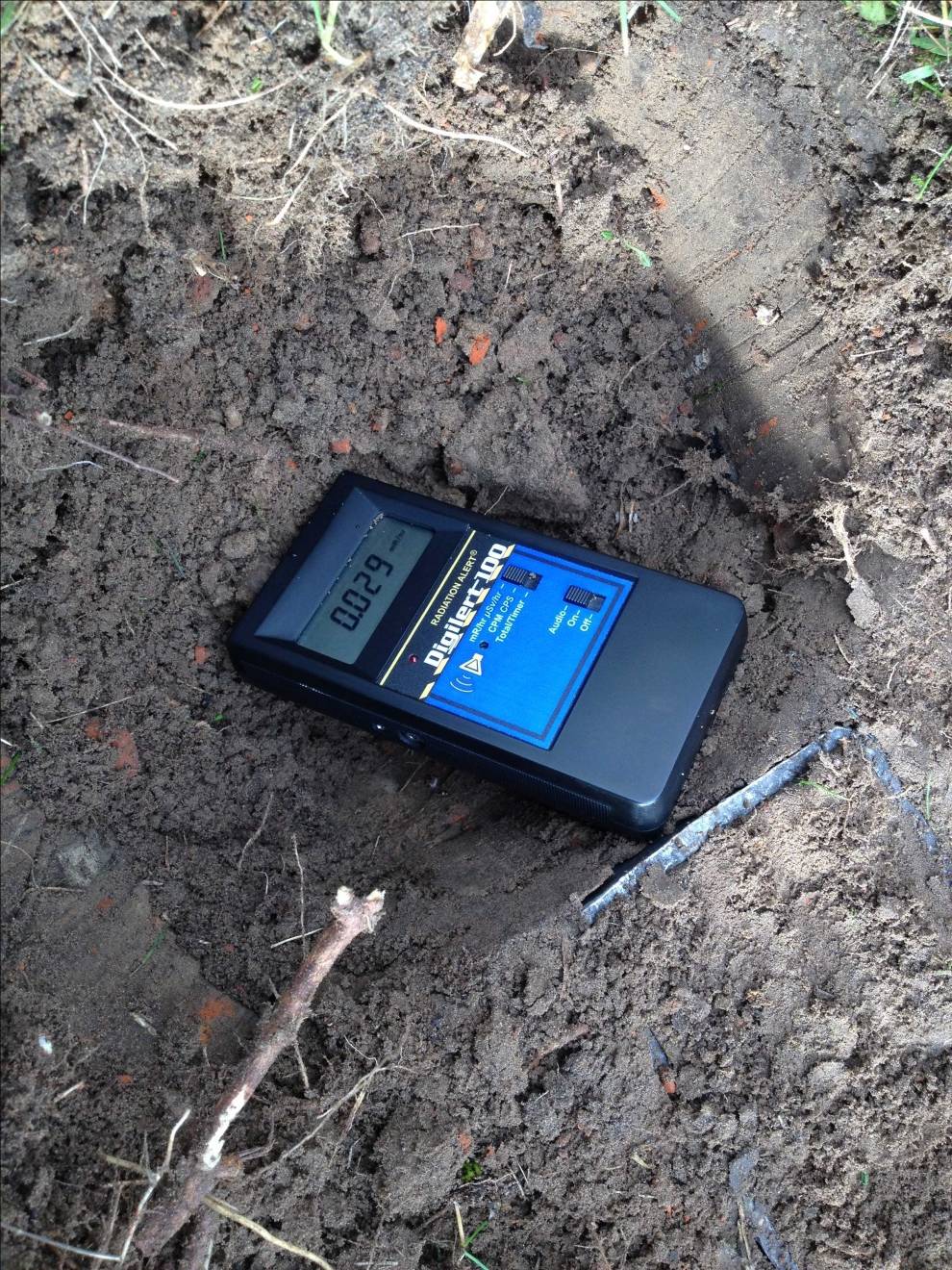 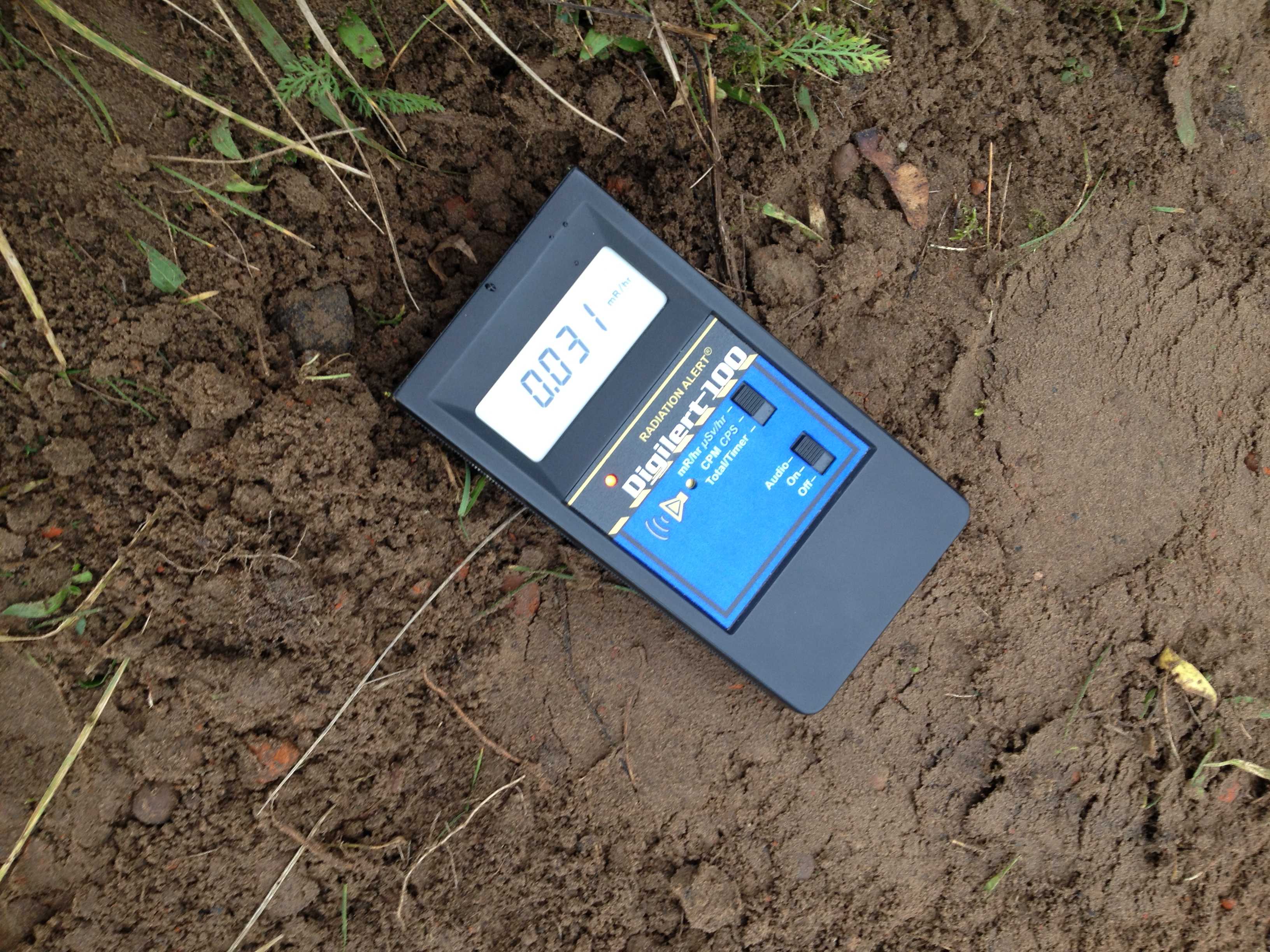 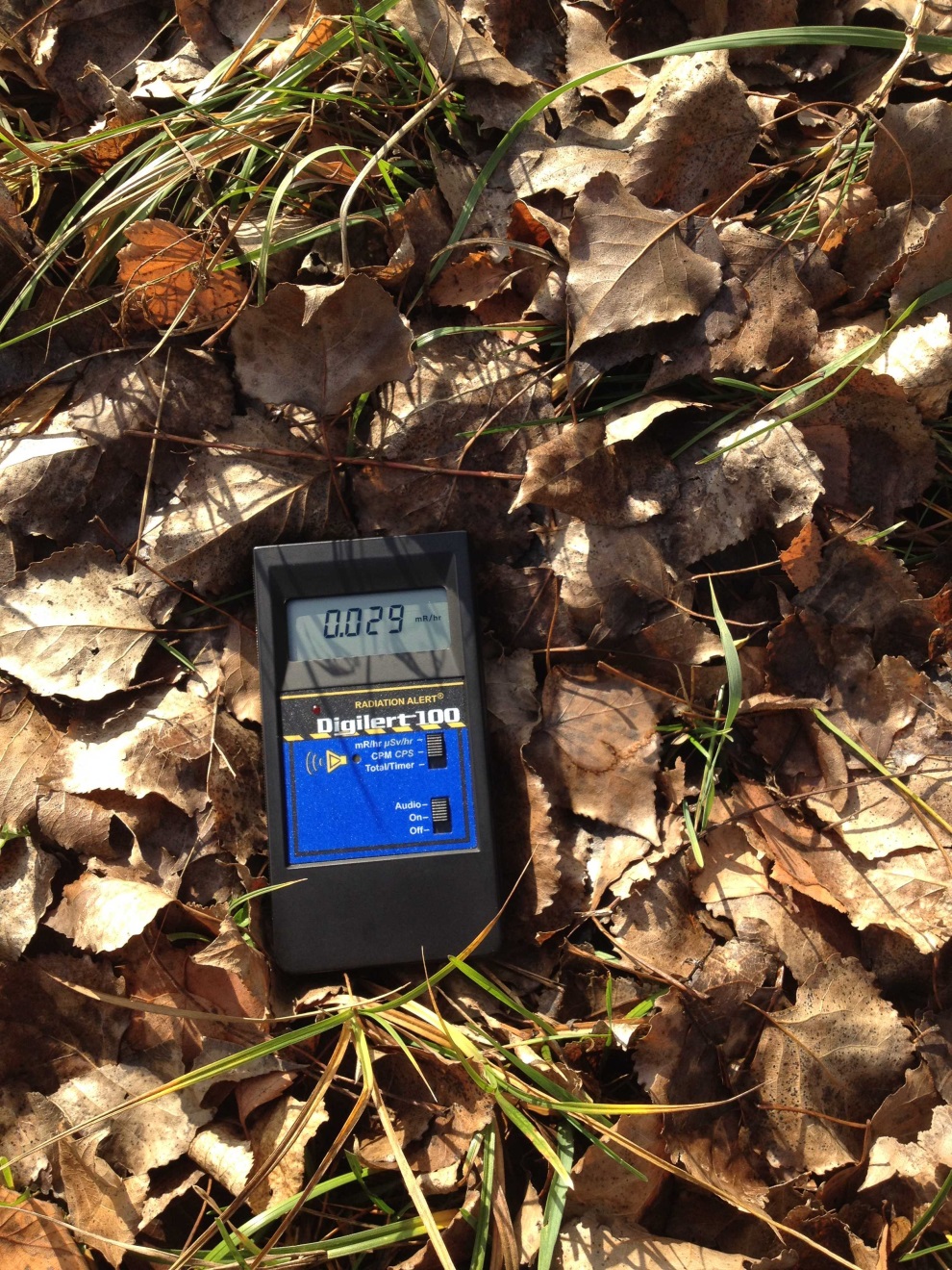 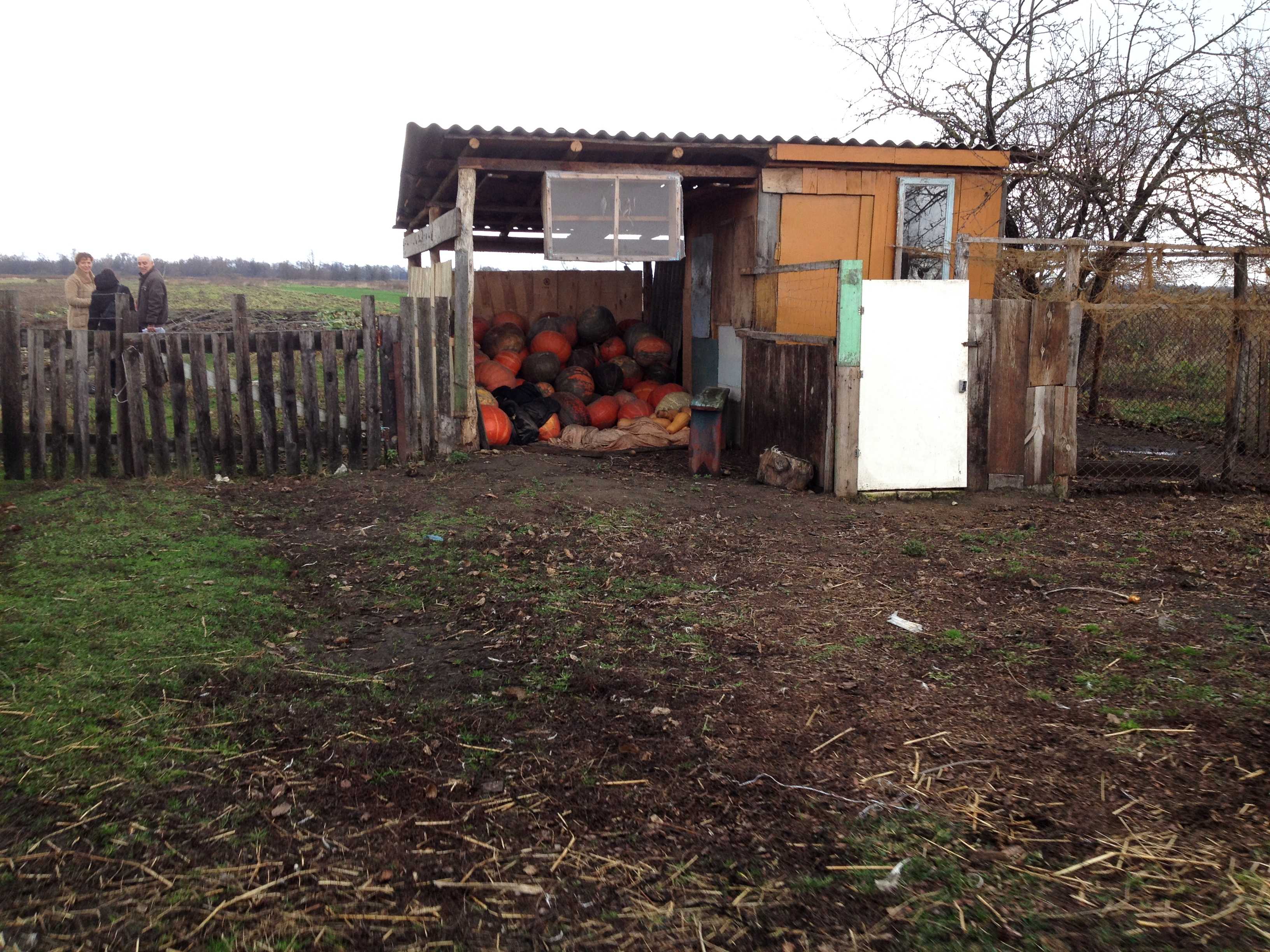 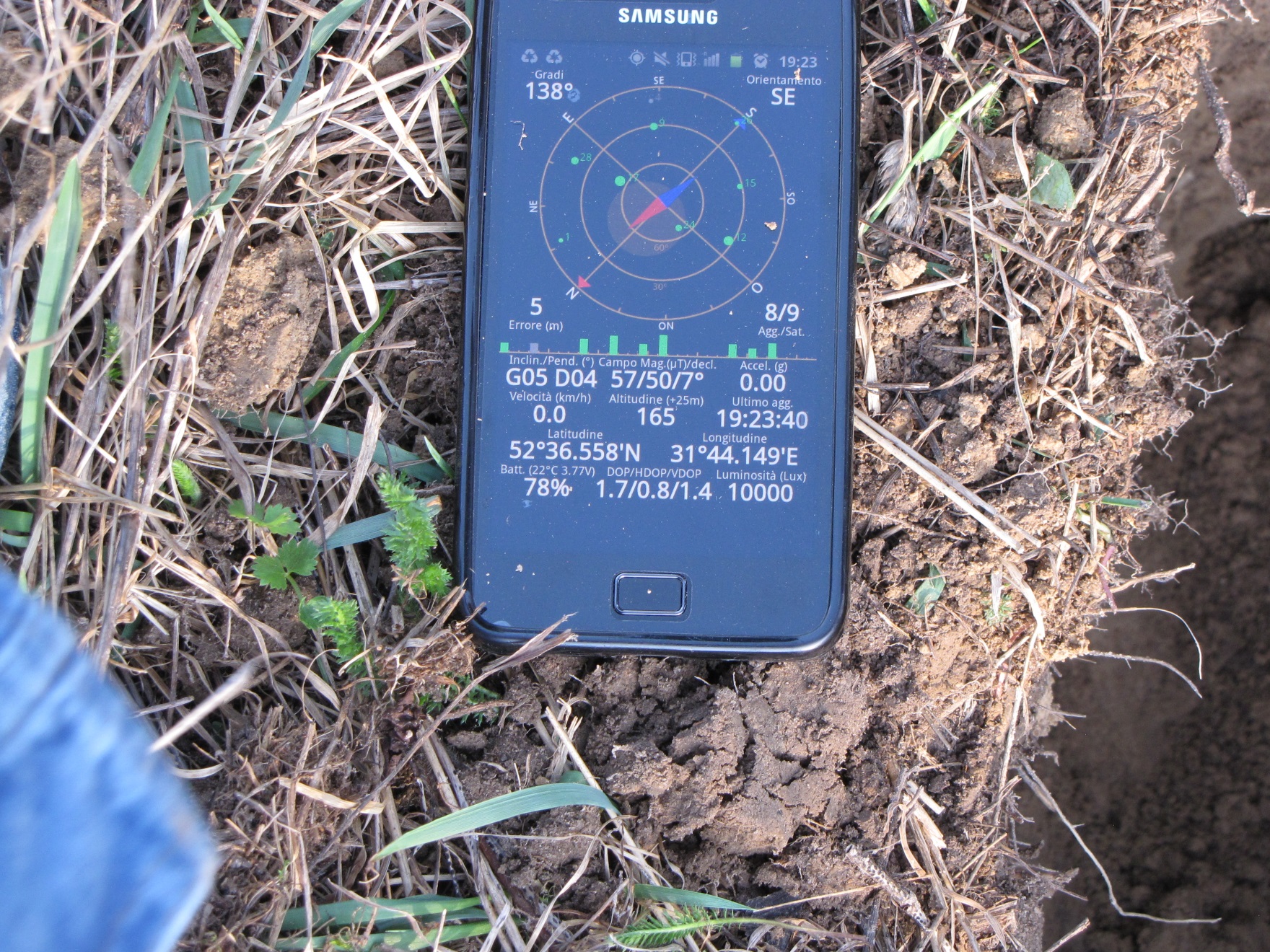 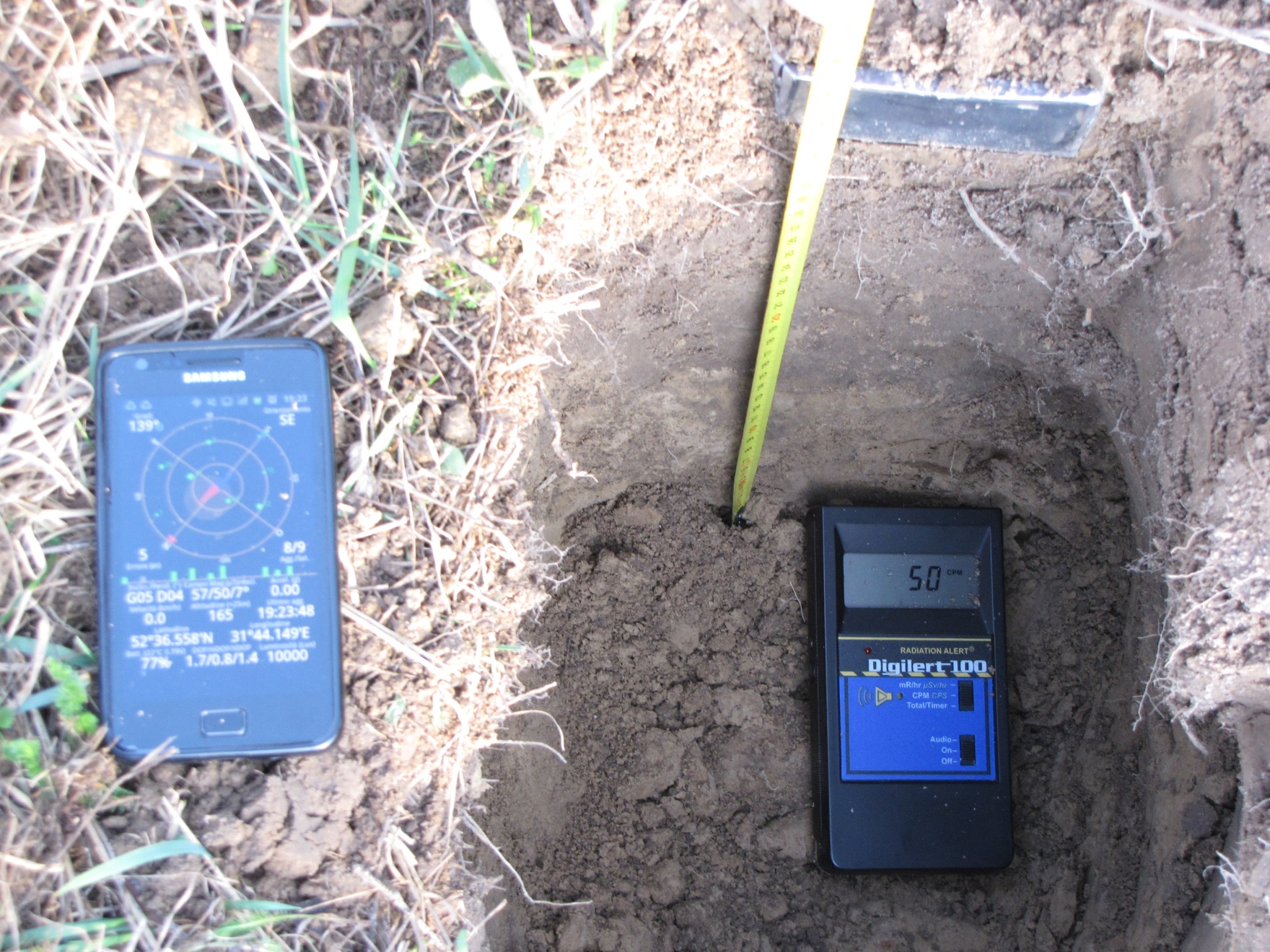 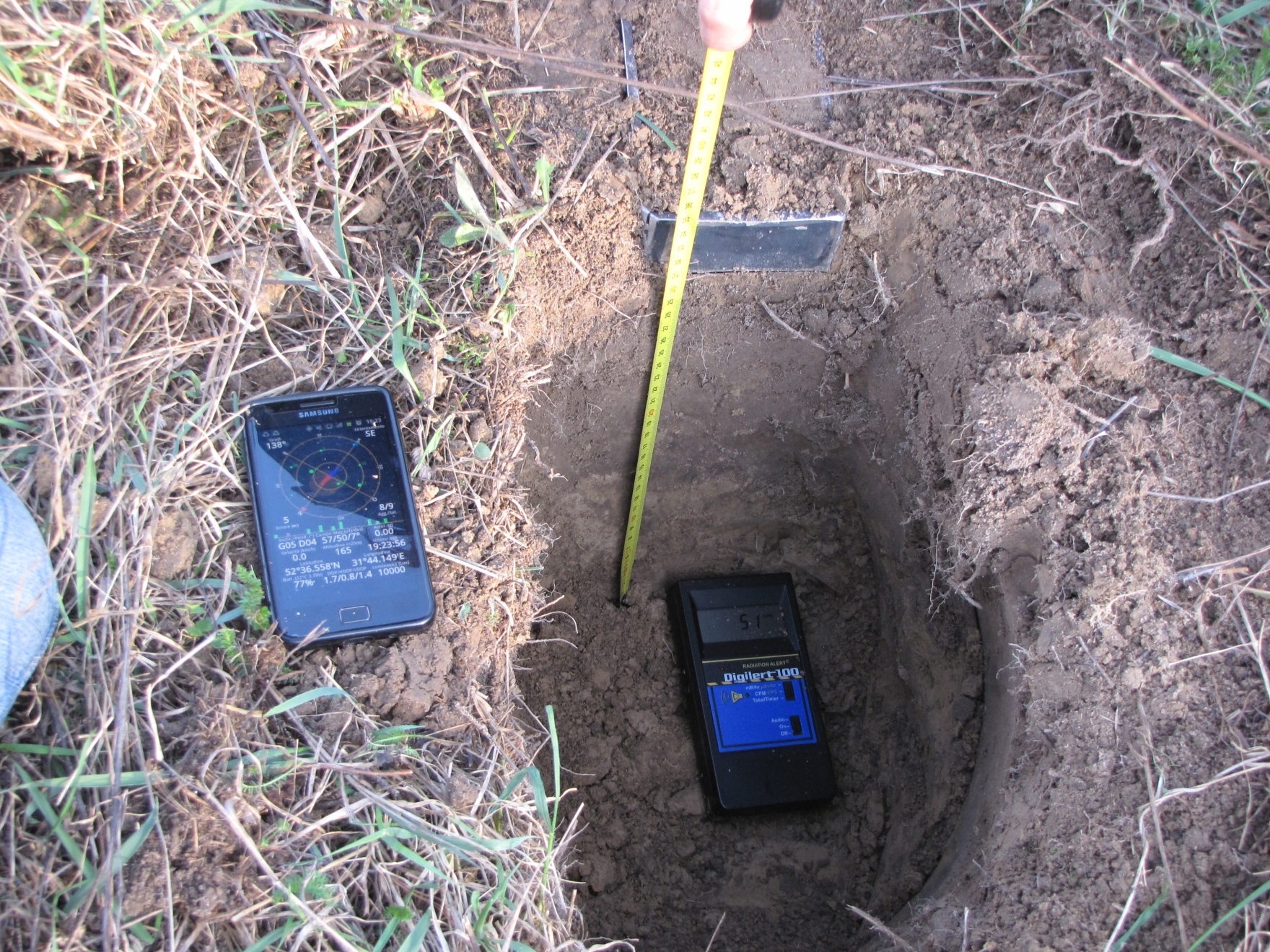 Grazie della pazienza e dell’attenzione…..

Lasciamo la parola ad Annibale



Silvio & Tarcisio